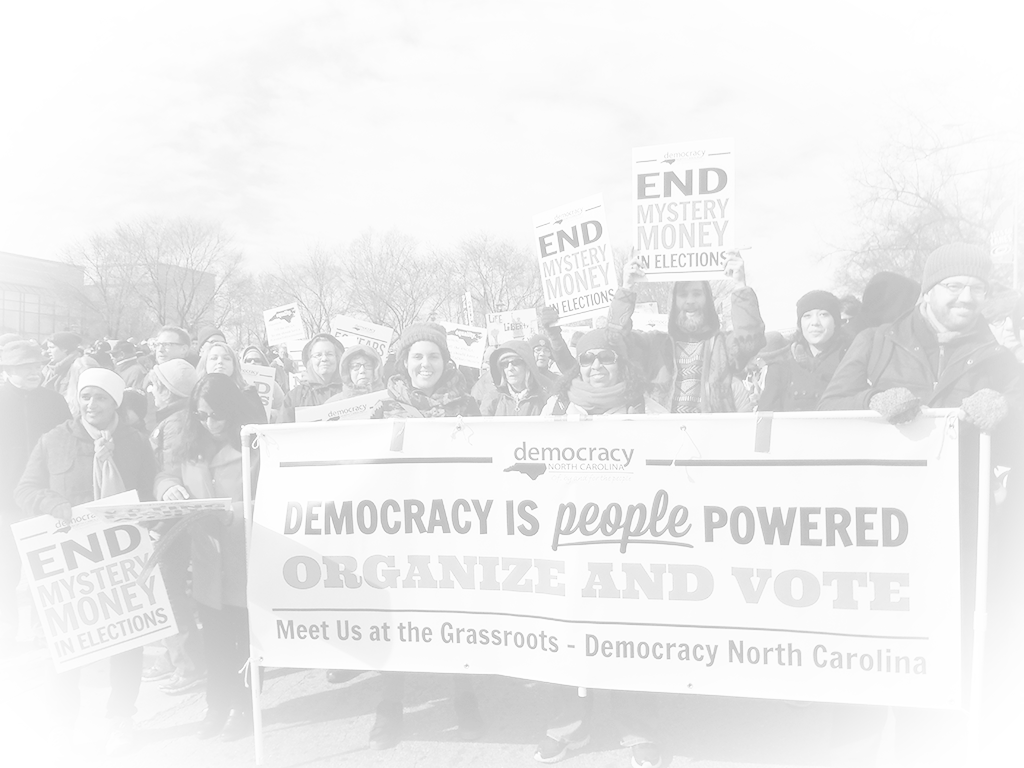 Voter Registration
Democracy NC
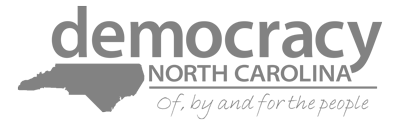 Democracy NC Mission
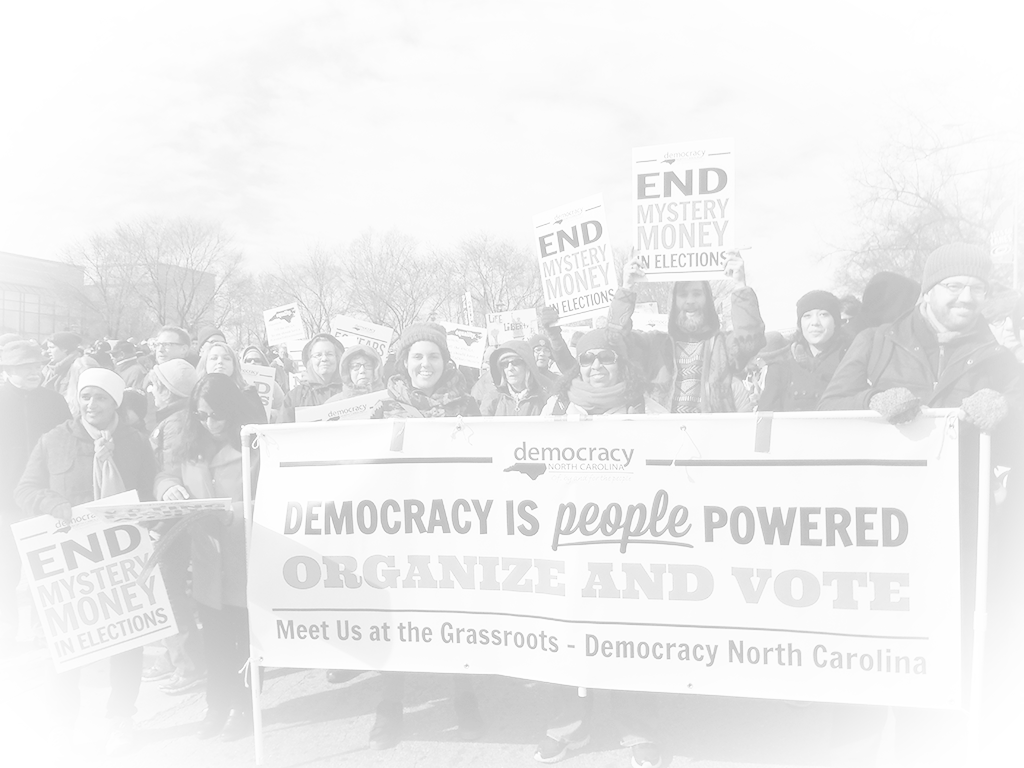 Research, Organizing, Advocacy
Increase voter participation
Decrease big money influence
Government of, by & for the people
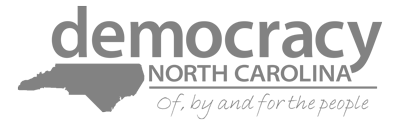 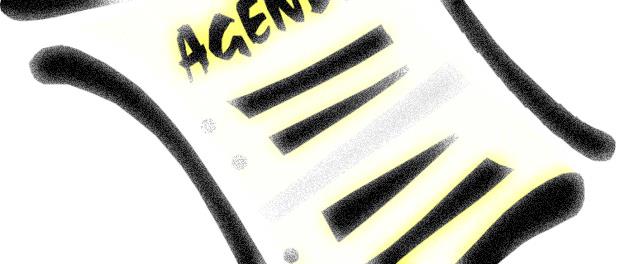 Agenda for Today
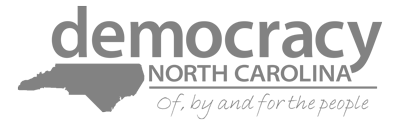 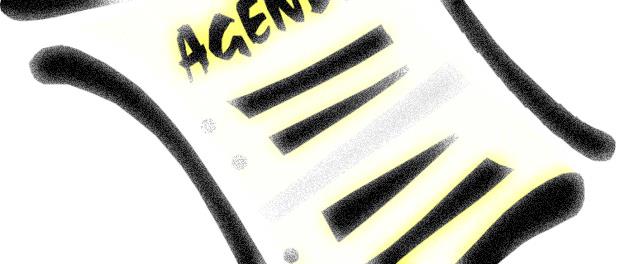 Voter registration basics

Practice!

Important tips 

Questions and answers 

Wrap up
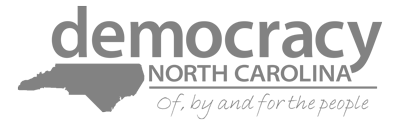 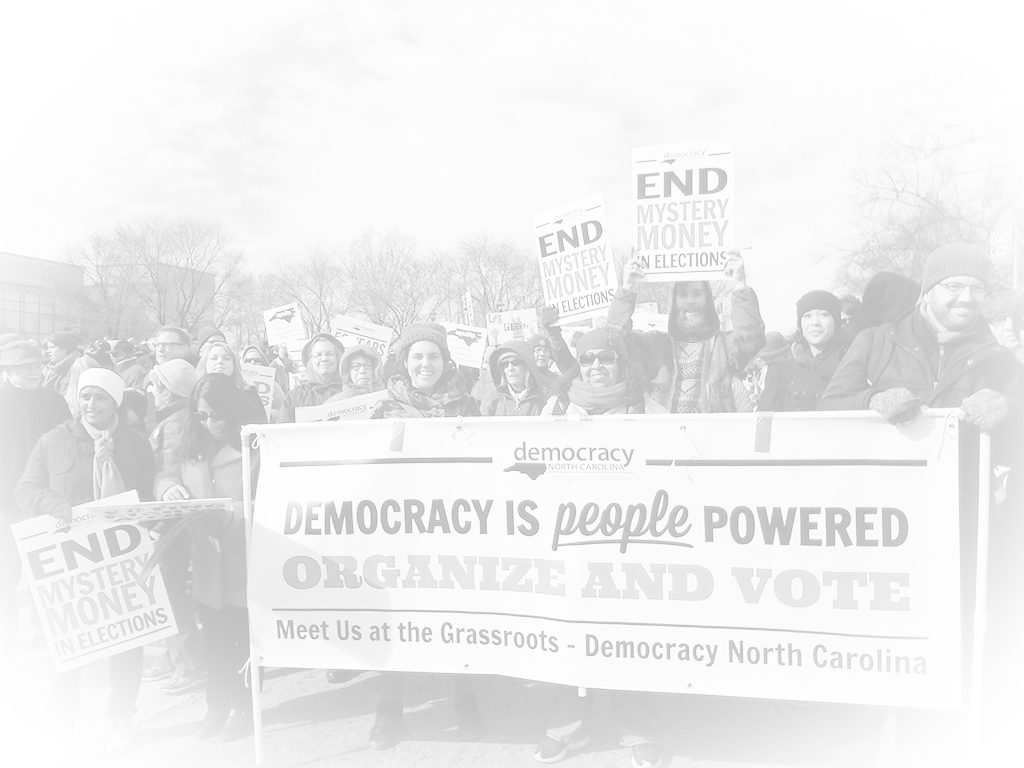 Why Did You Come?
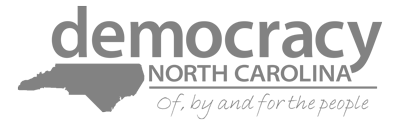 Voter Registration
Basics….
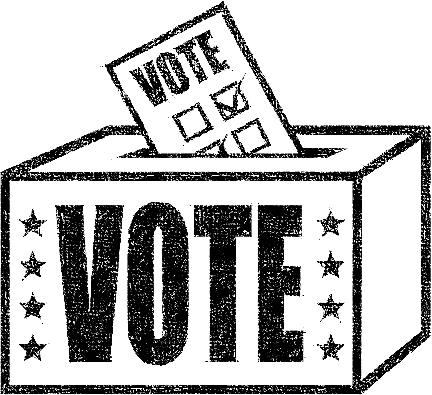 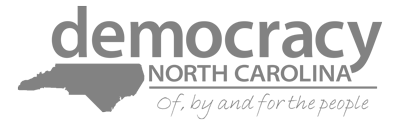 Who Can Register to Vote?
US Citizen 

18 by Election Day

Not currently serving felony sentence 

Living in the county for 30 days
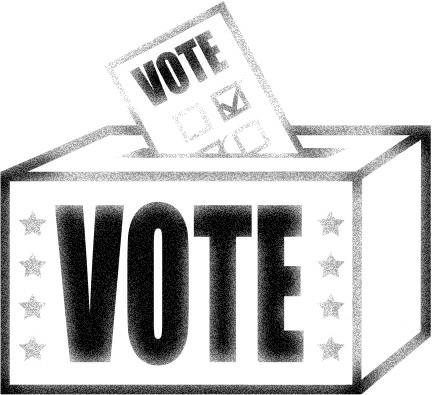 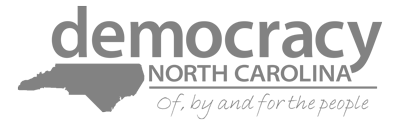 Who CanRegister Someone to Vote?
Anyone can help an eligible person register to vote.
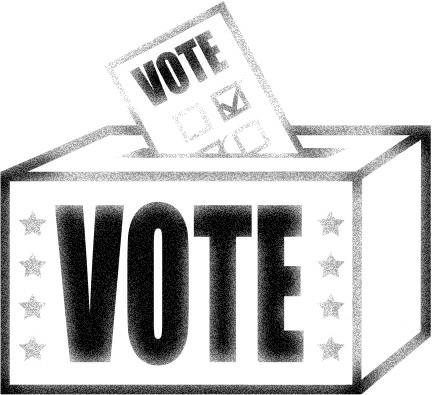 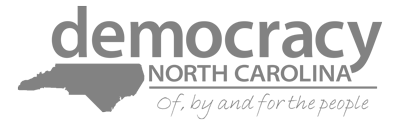 Voting “Registrars”
Help and provide information.

Make people feel comfortable.

Be non-partisan. 

Turn in the form!
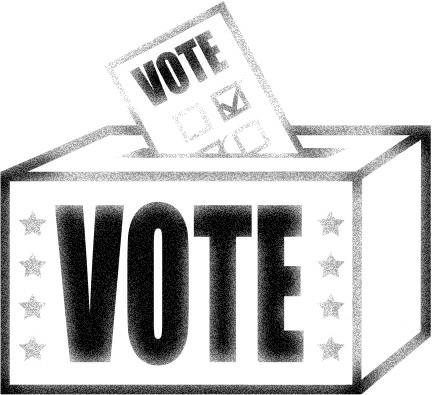 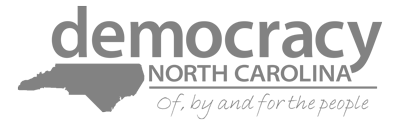 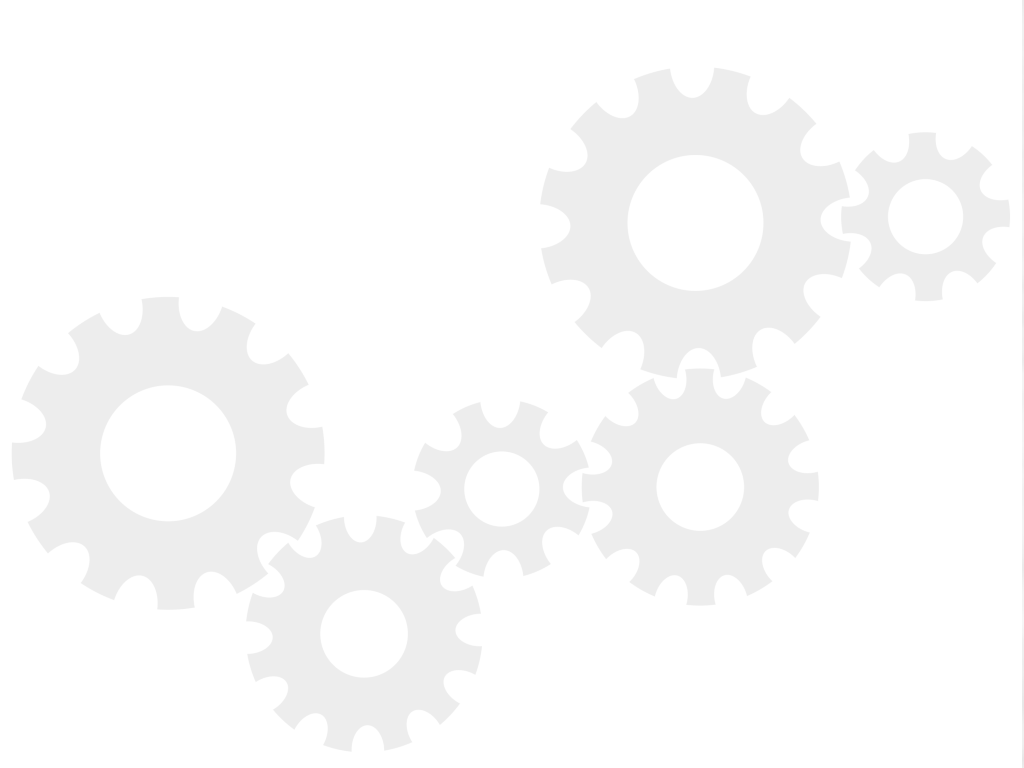 How It Works
Voter completes registration form 

Send form to local elections board

Elections board verifies identity

Voter is contacted:
Receives Voter Registration Card 				OR
Receives request for more info
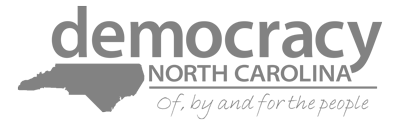 [Speaker Notes: You can help them, but they must sign]
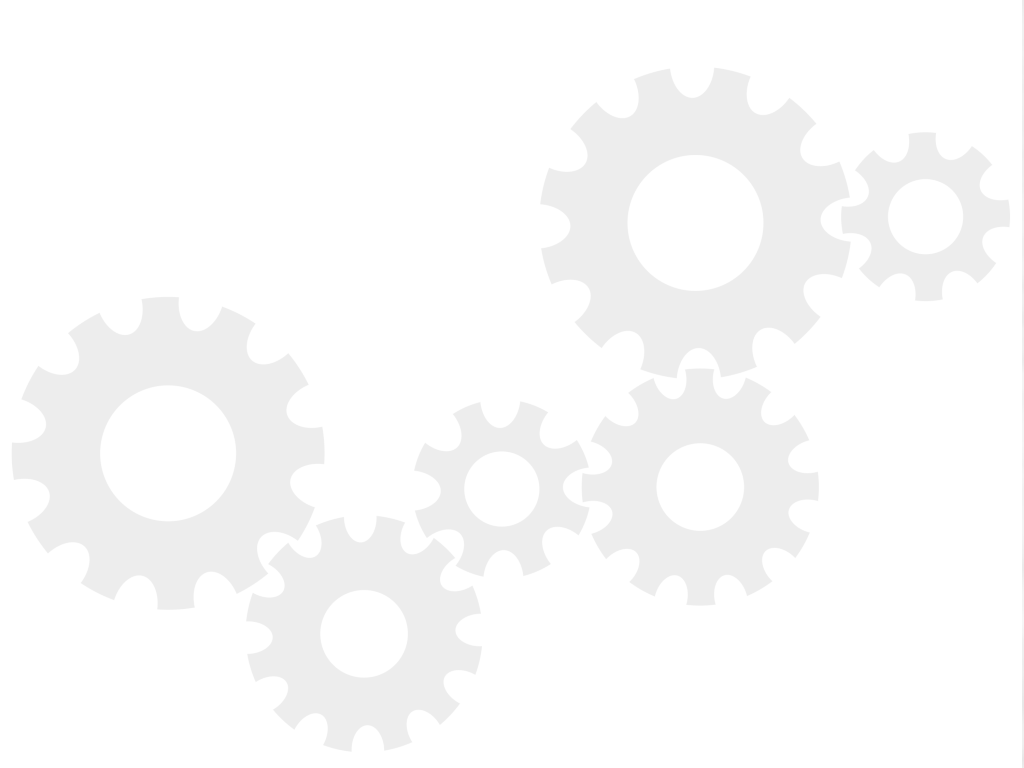 How It Works
Deadline to Register--
25 Days before Election

February 19, 2016

October 14, 2016
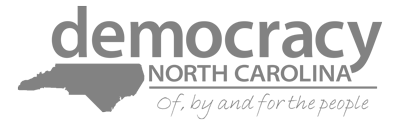 [Speaker Notes: You can help them, but they must sign]
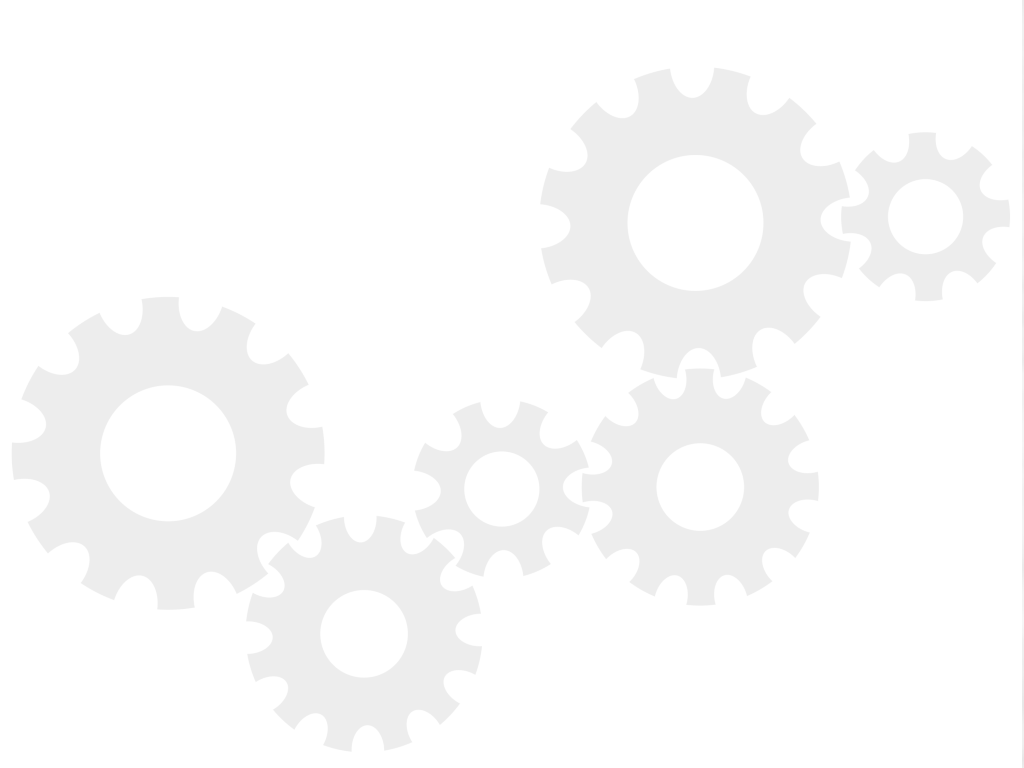 Exception to Deadline
Move within your county:

Update voter registration address during Early Voting period

On Election Day, vote in the new precinct and ask for a “transfer”
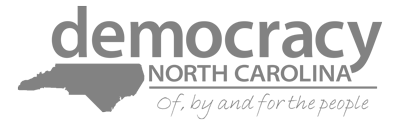 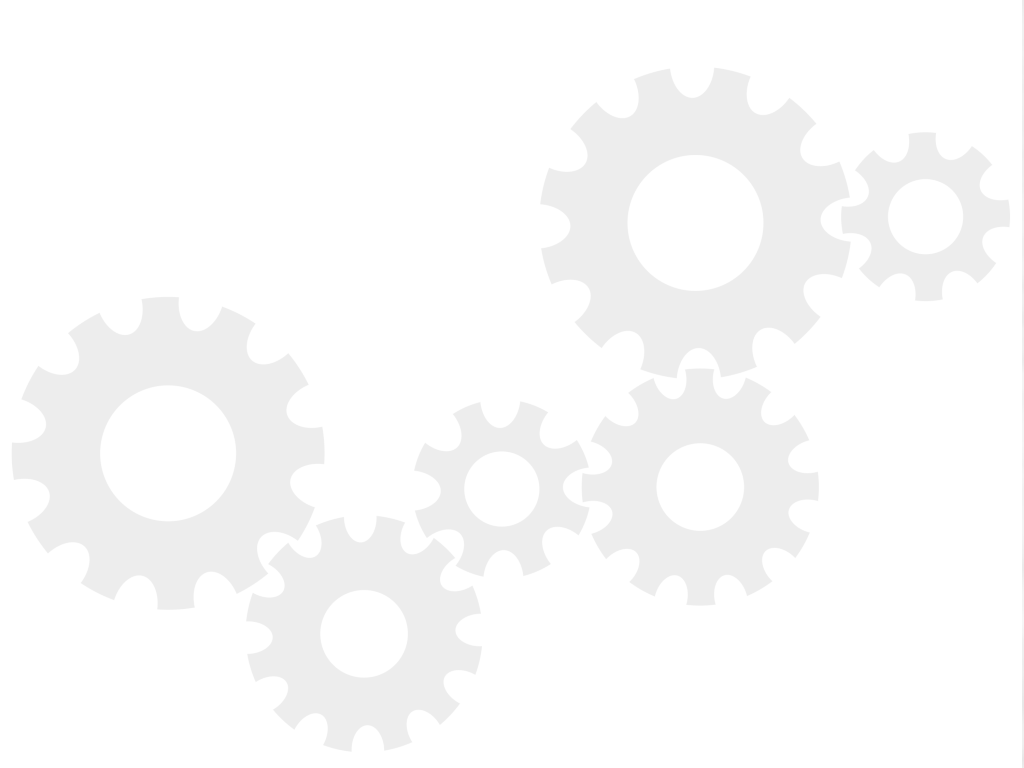 Questions
About how it works?
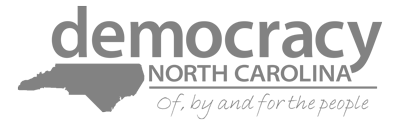 The Form
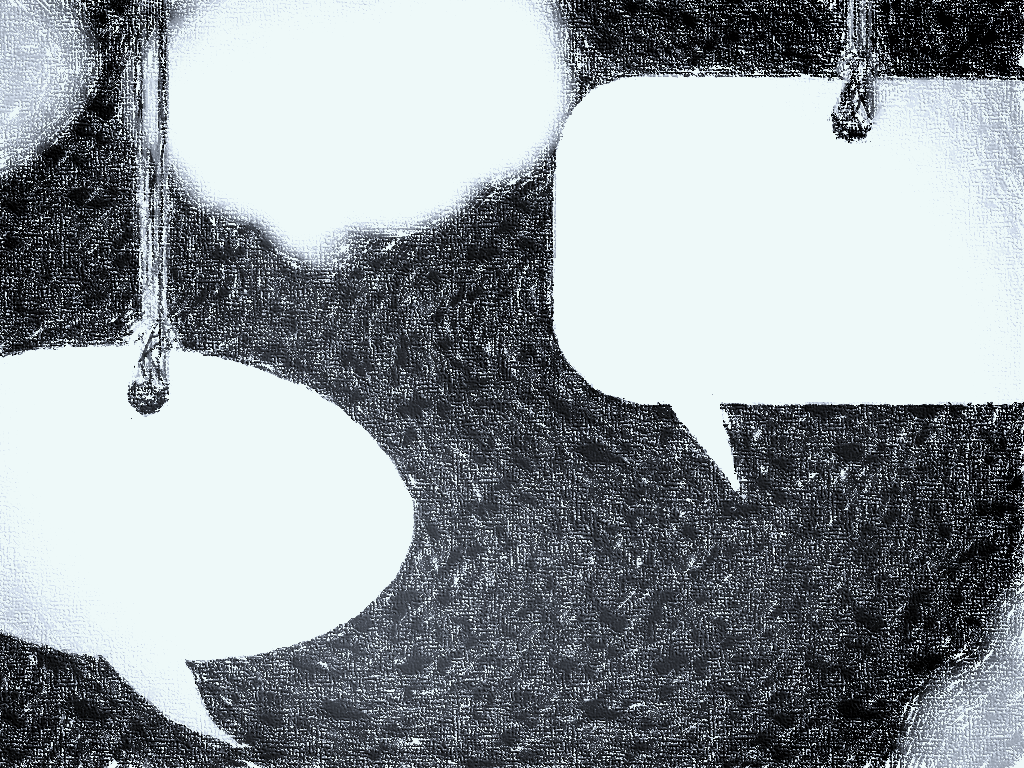 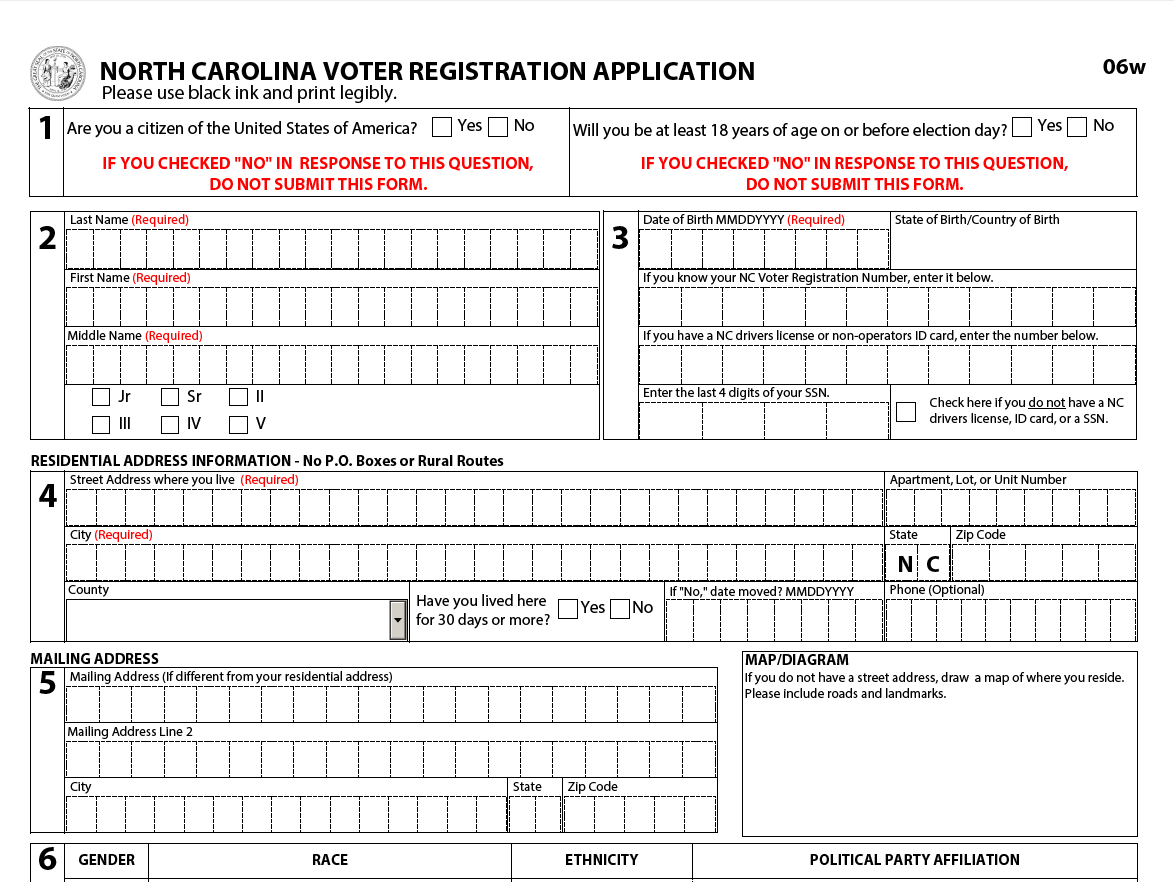 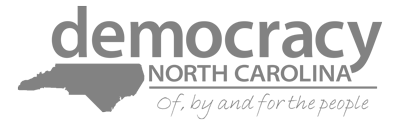 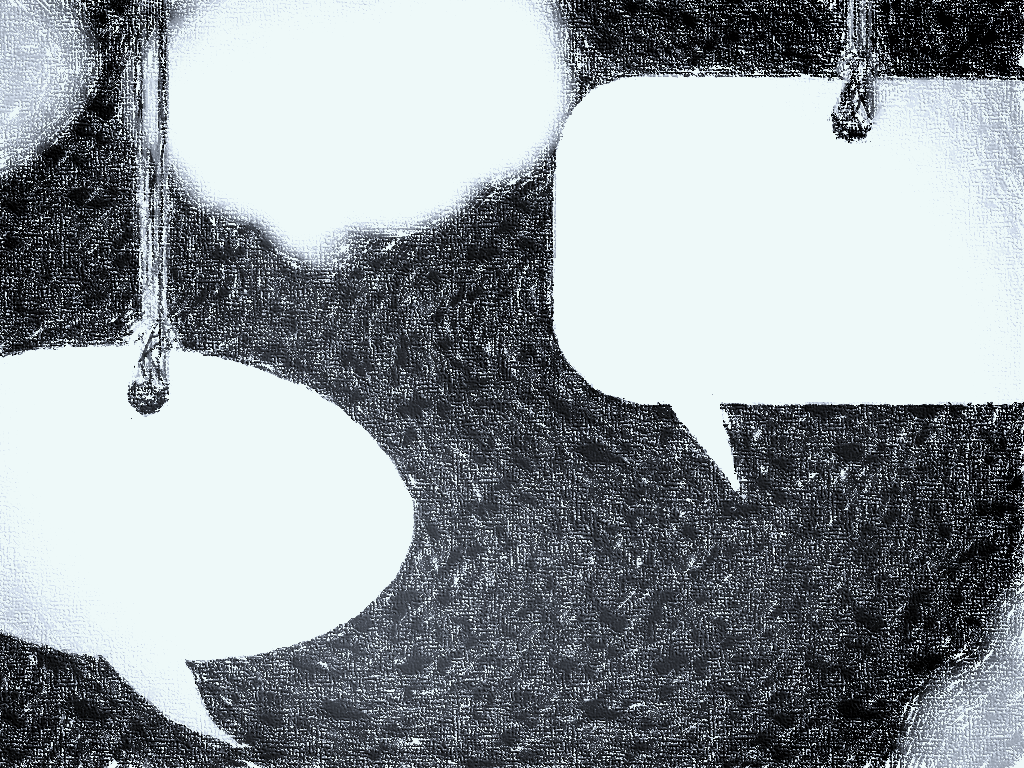 Filling Out the Form: Required Sections
Checkboxes Section 1
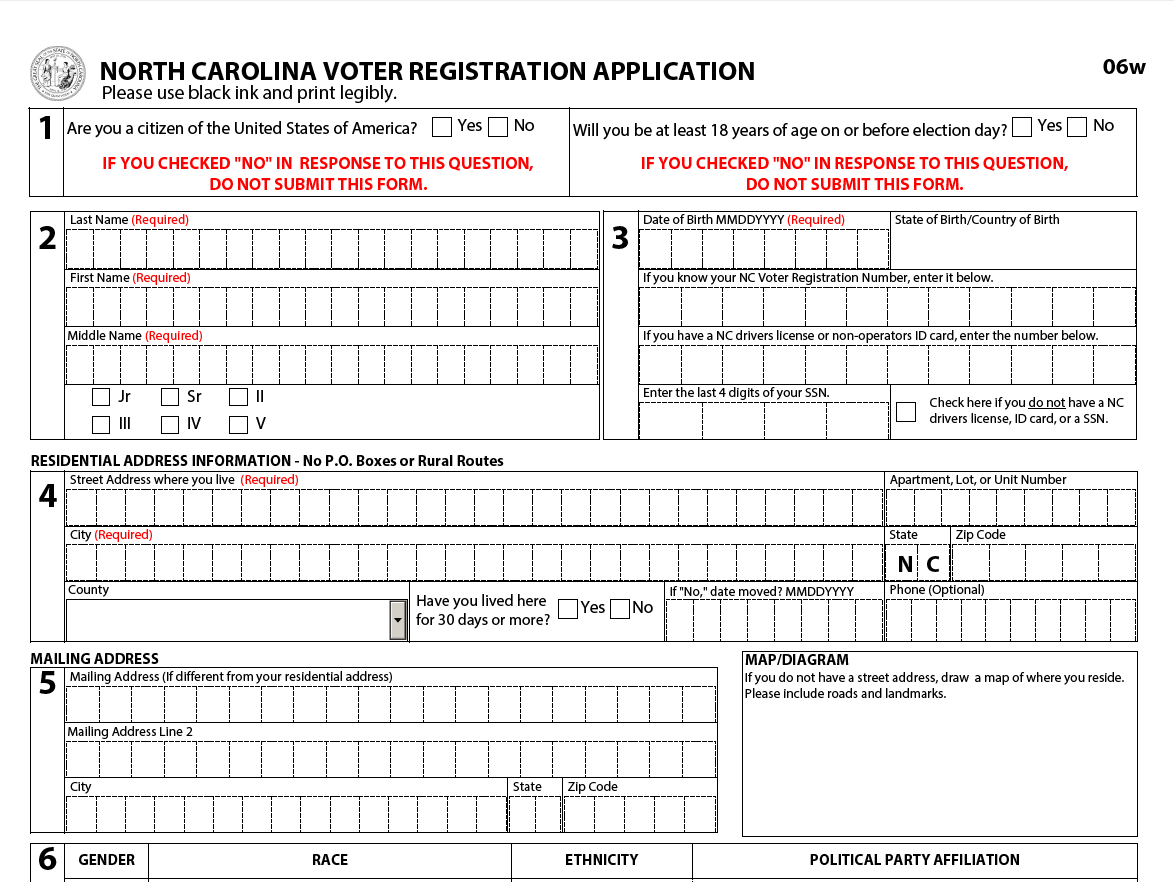 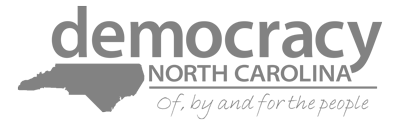 [Speaker Notes: We want you to be like this!]
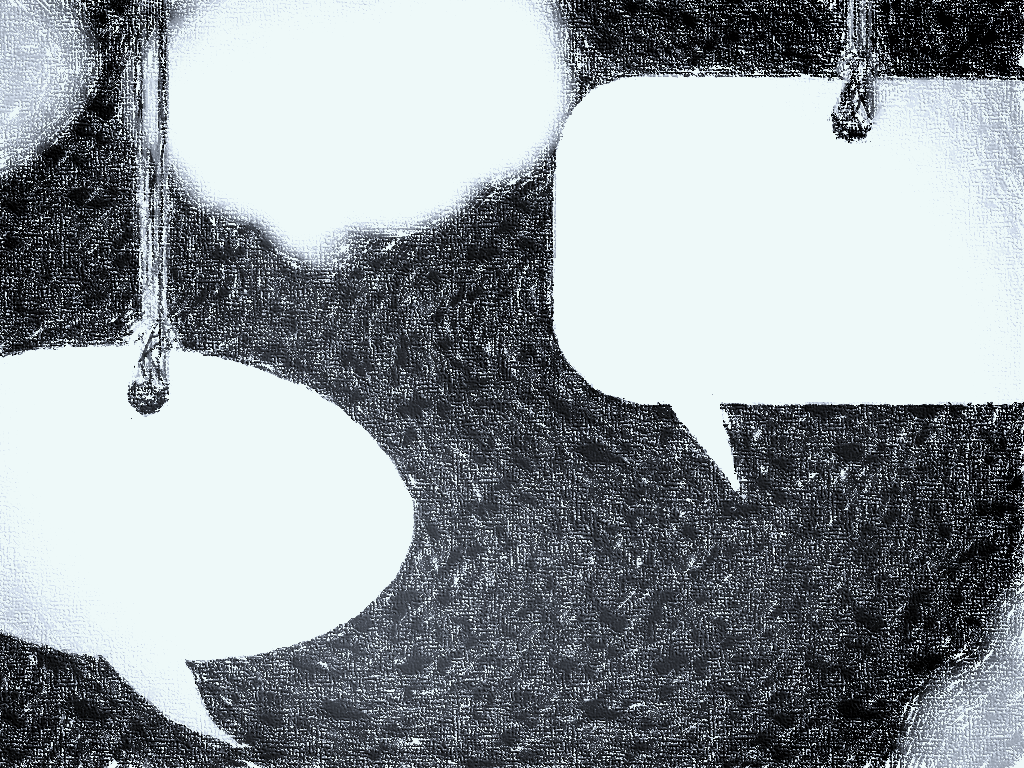 Filling Out the Form: Required Sections
Full Legal Name Section 2
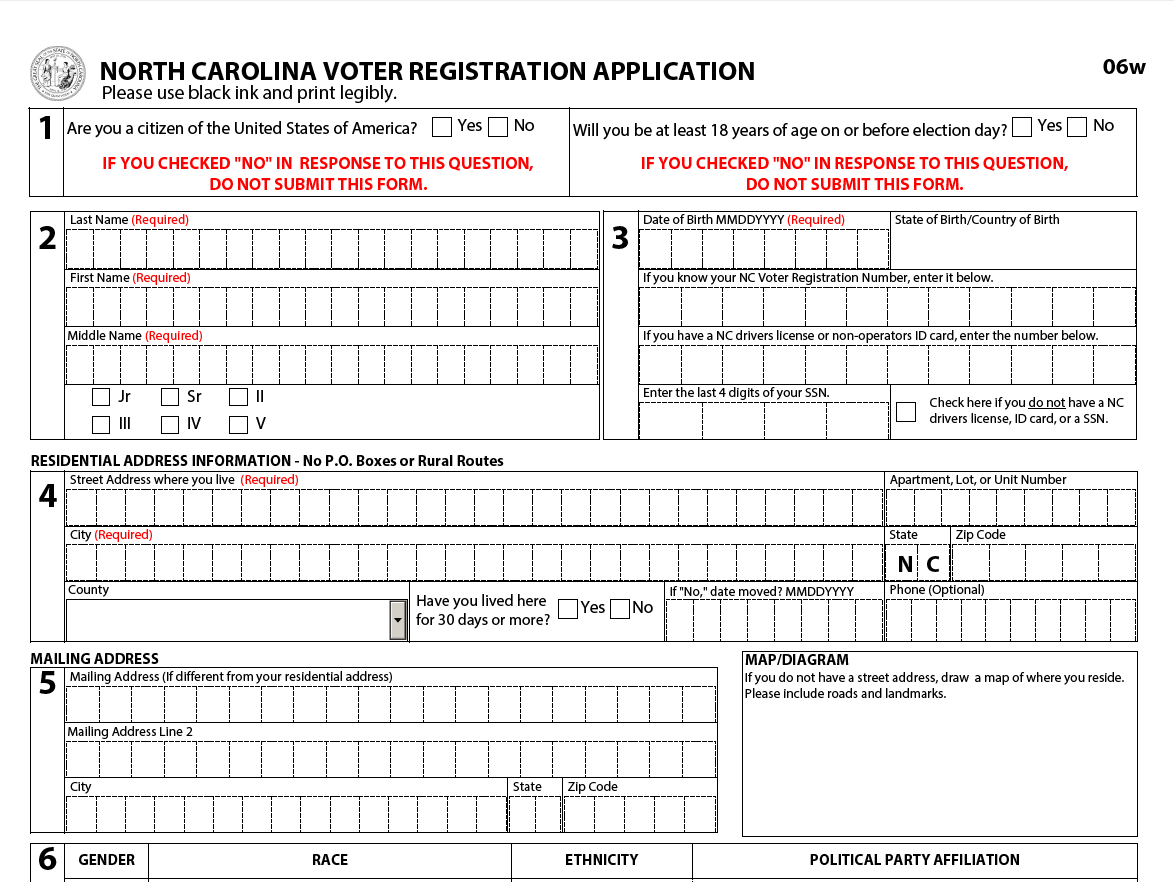 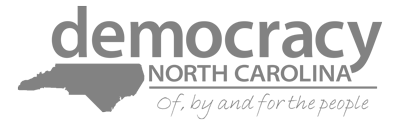 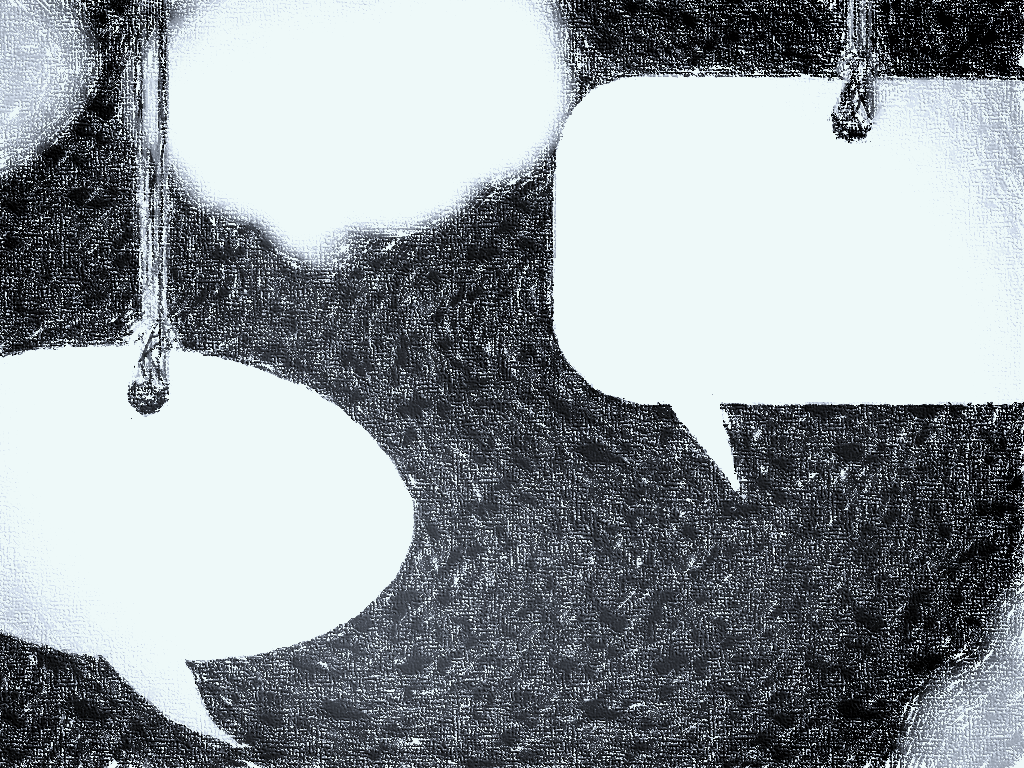 Filling Out the Form: Required Sections
Date of Birth Section 3
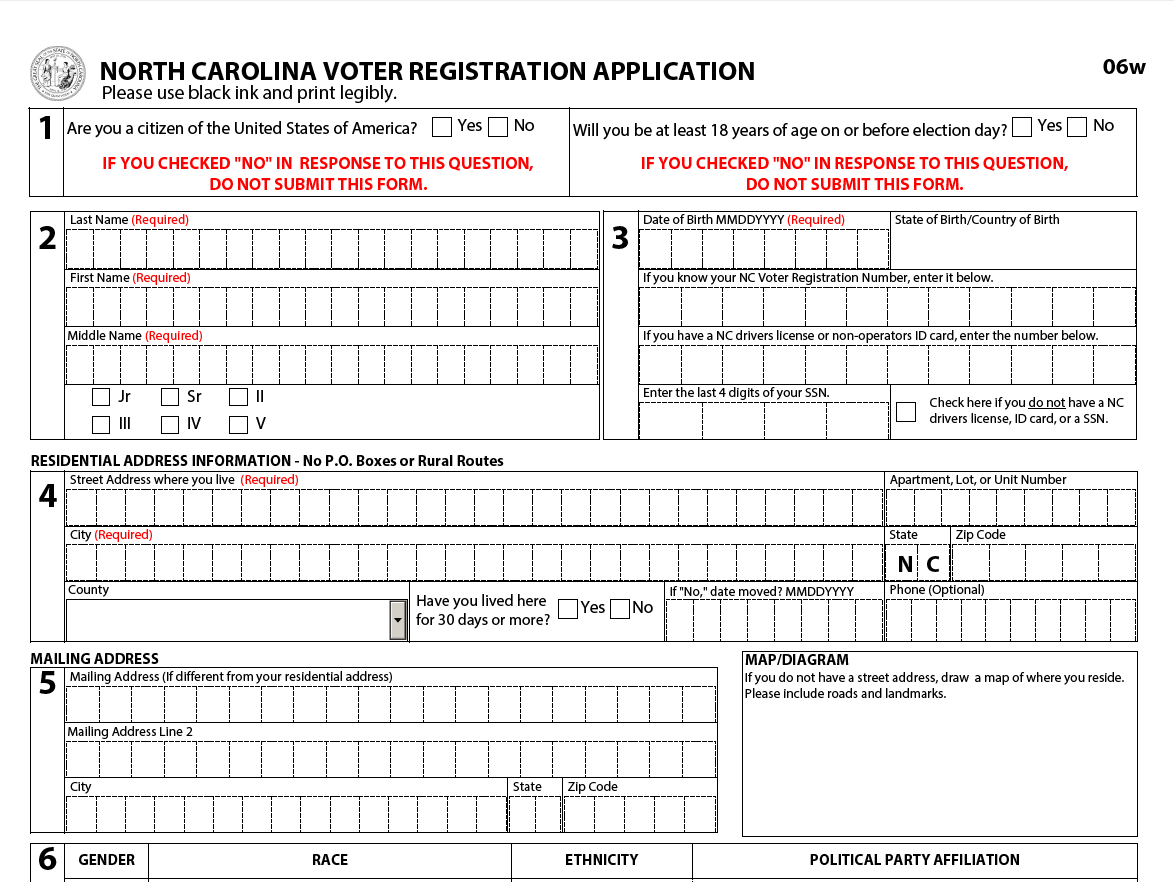 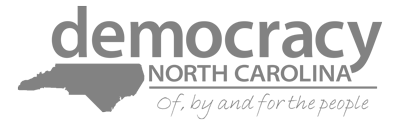 Filling Out the Form: Important – ID Numbers
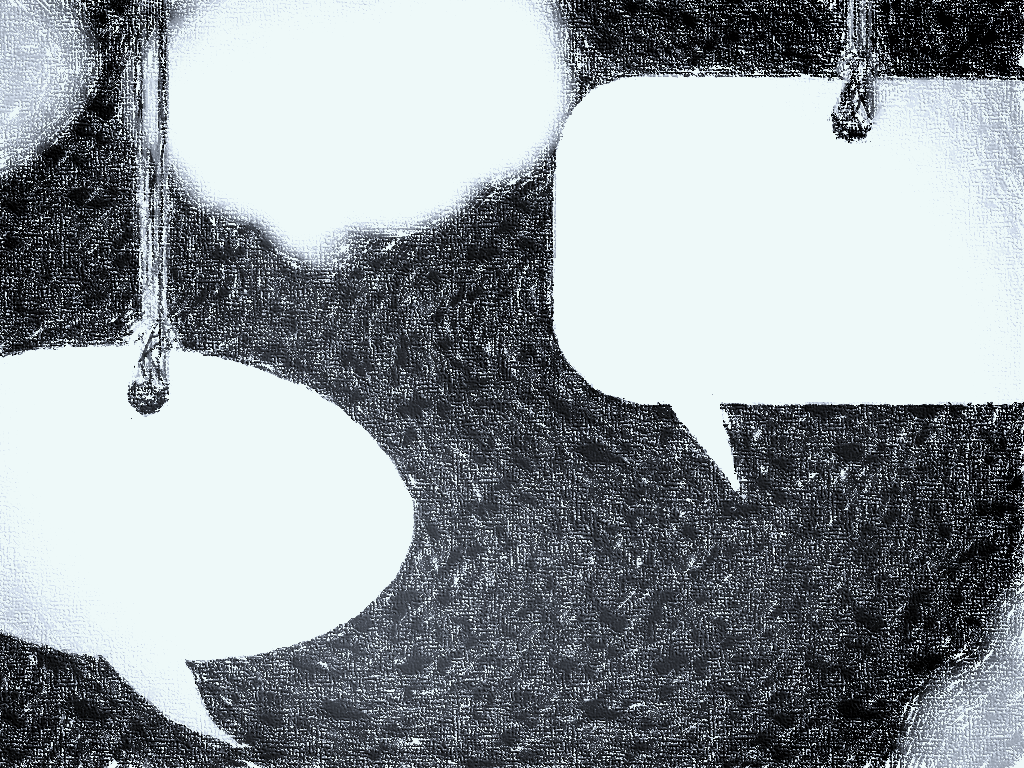 NC driver’s license

NC ID

Last four of SSN
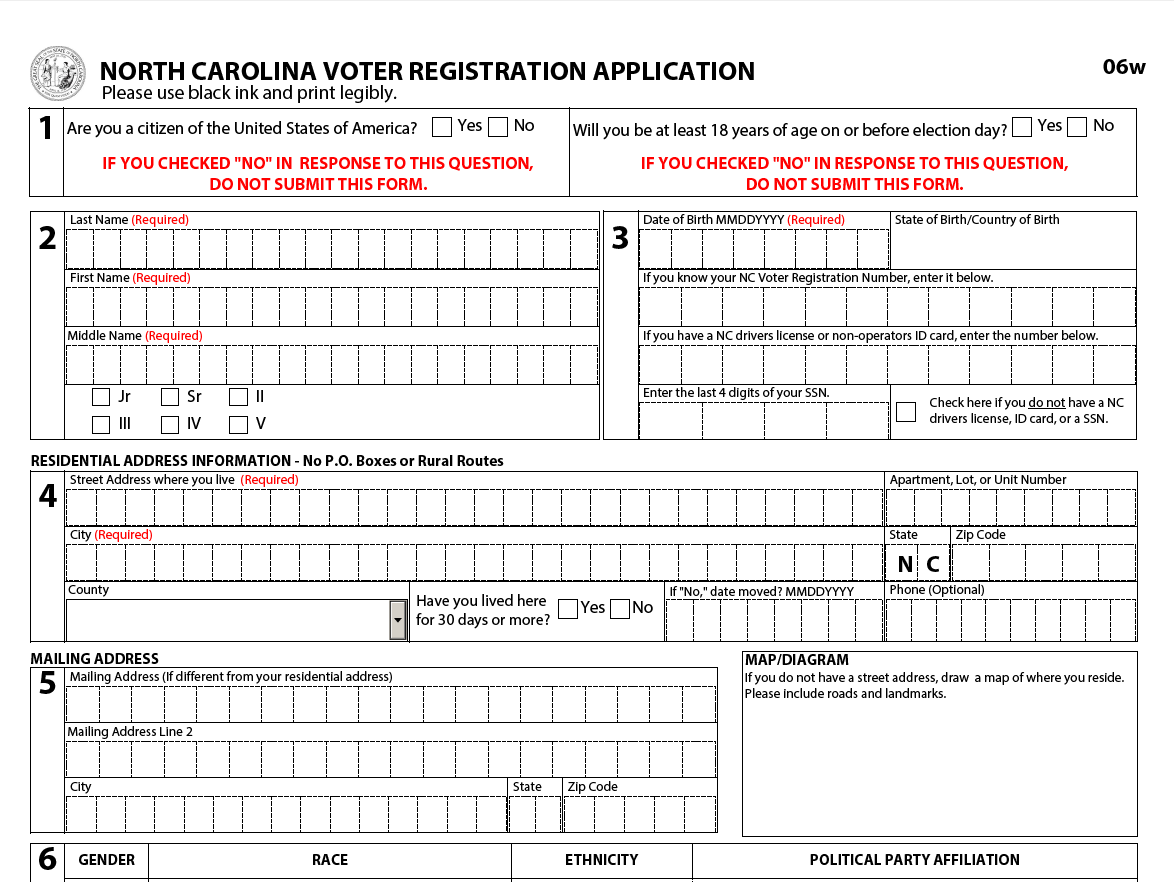 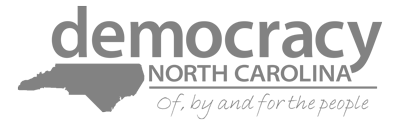 [Speaker Notes: Important because helps verify identity 
If no ID # is listed, you’ll be required to show an identifying document when you first vote
Focus voter’s attention on Section 3 and check the box if they have no ID #]
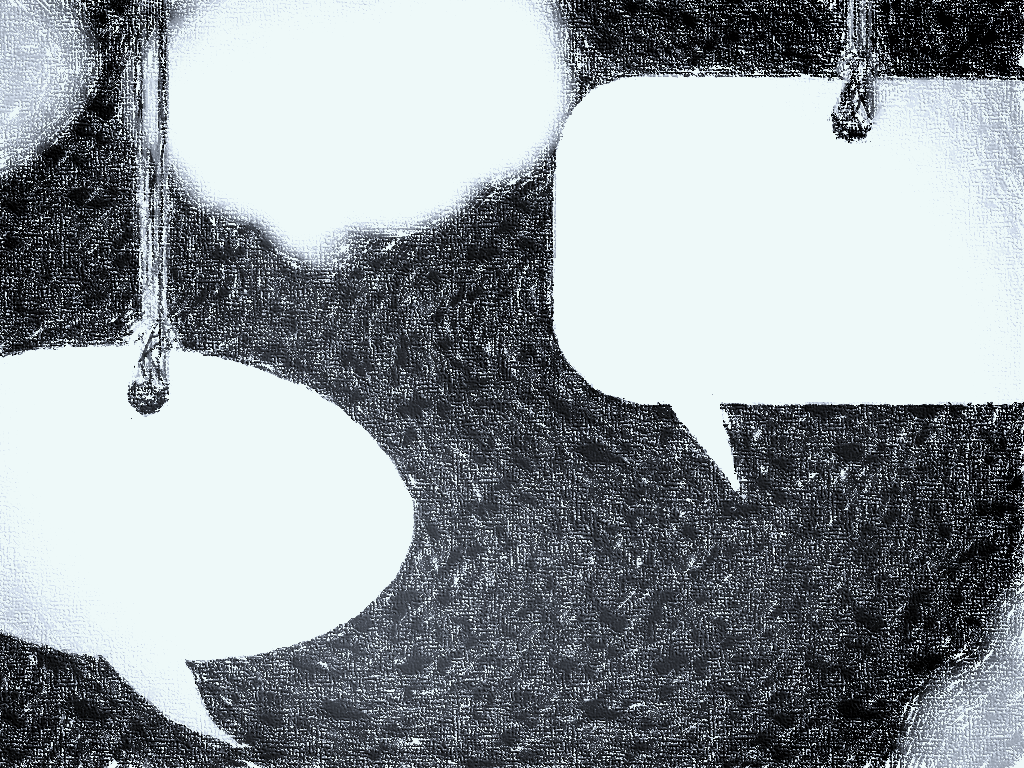 Filling Out the Form: Required Sections
Residential Address Section 4
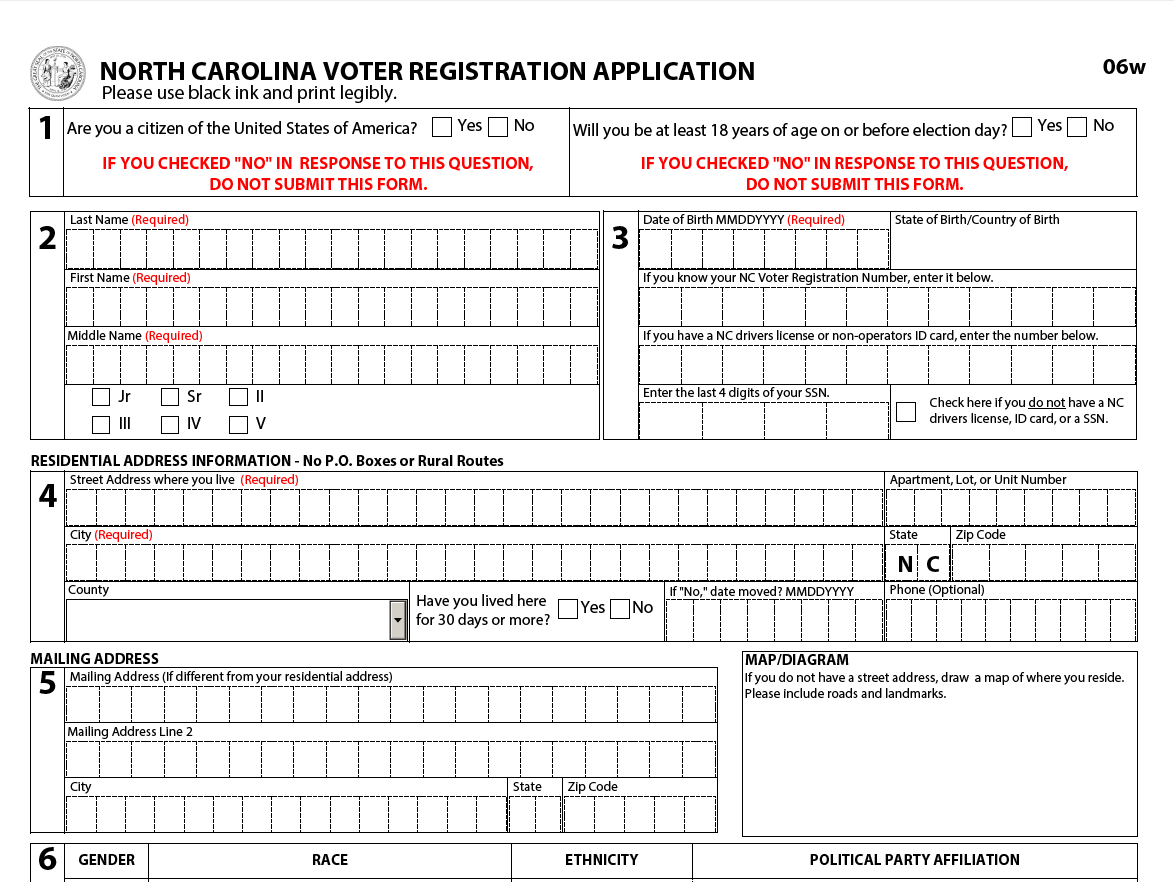 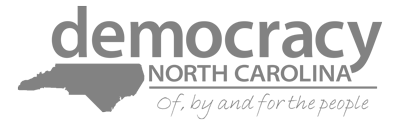 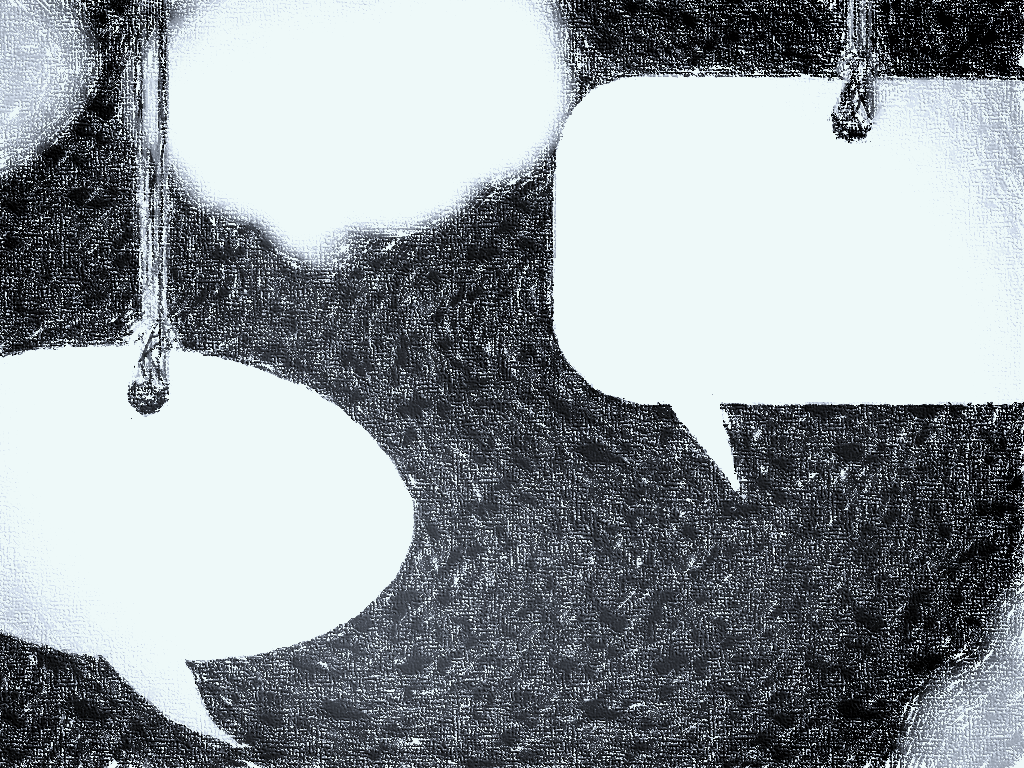 Filling Out the Form: Required Sections
Signature Line
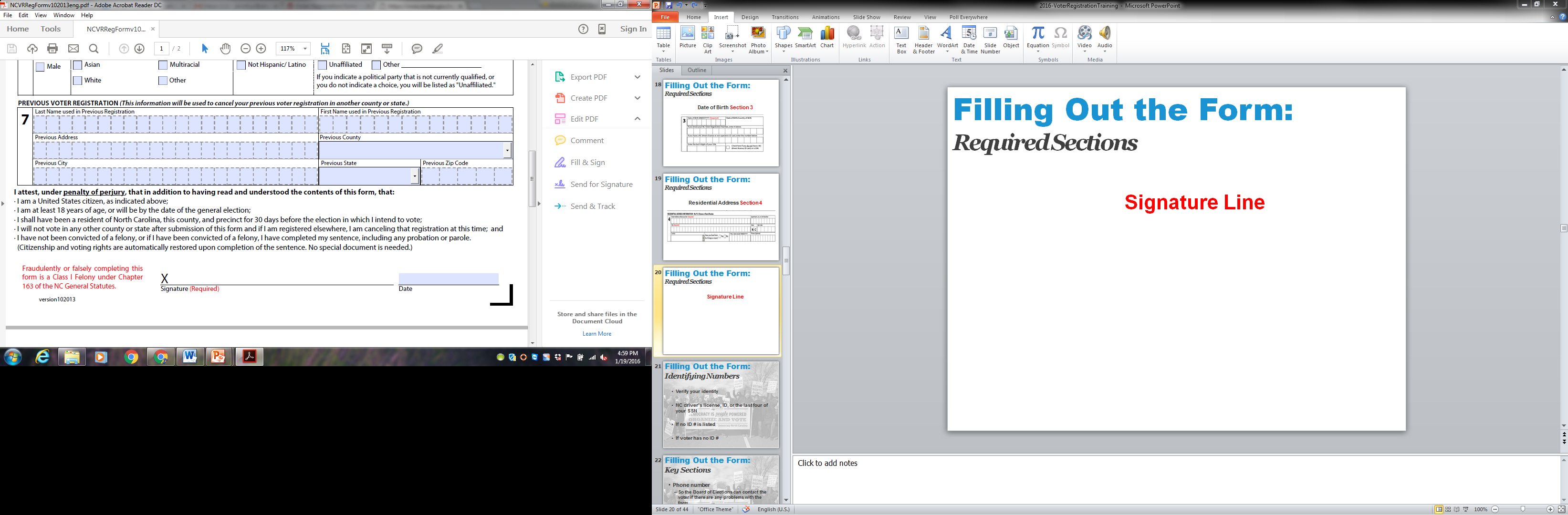 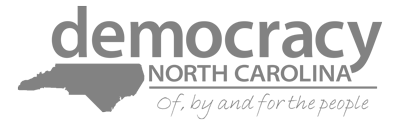 Filling Out the Form: Other key sections
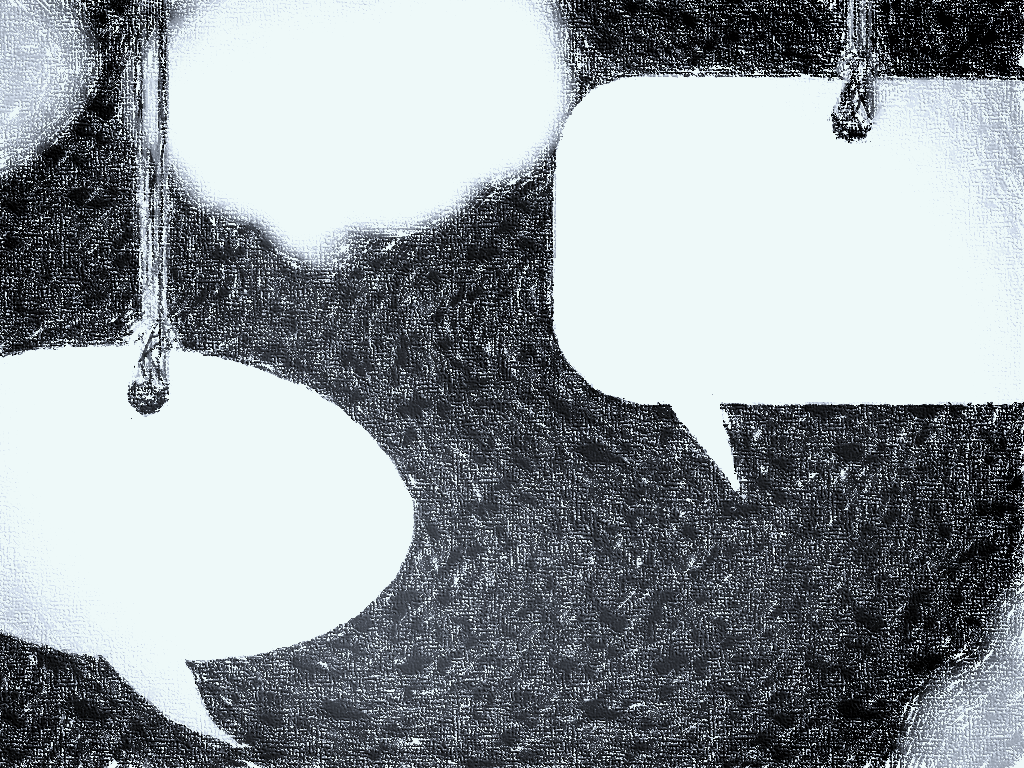 Phone number
Follow up and Get Out the Vote 

Race, Gender & Ethnicity 
Helps monitor the political process for bias

Previous Registration 
At least city, county and state
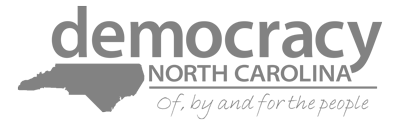 [Speaker Notes: We want you to be like this!]
Important Tip
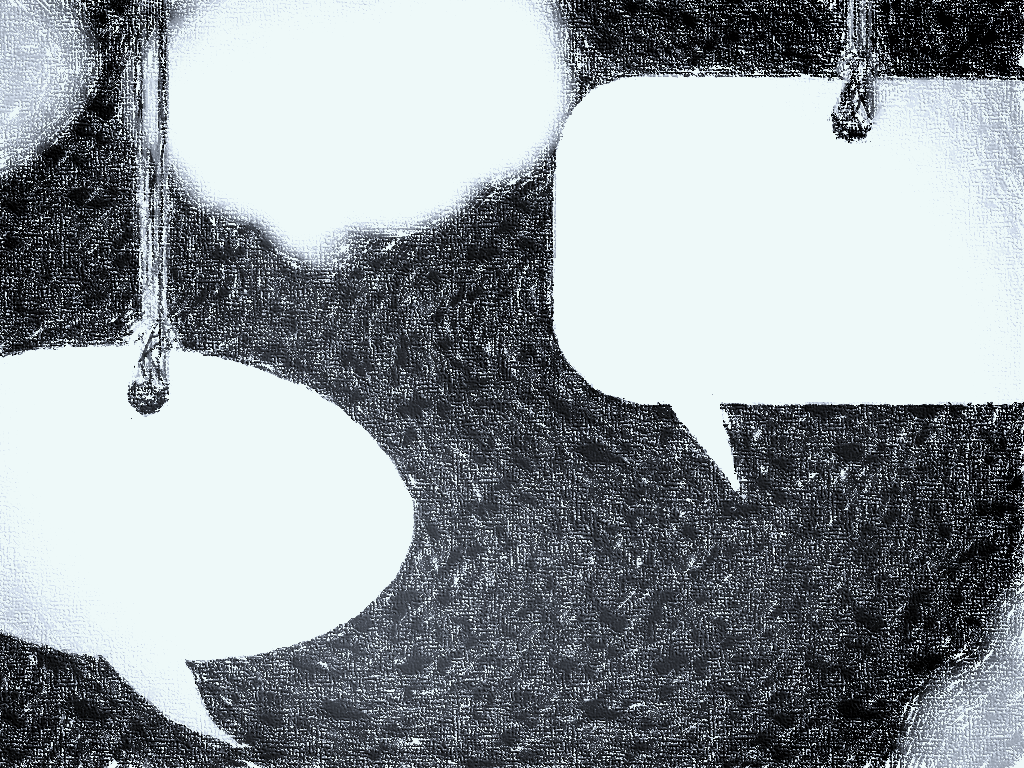 You cannot ask someone to register for any particular party

If you accept a completed form, you must turn it into the county Board of Elections within 7 days.

Forms must be in by 25 day deadline
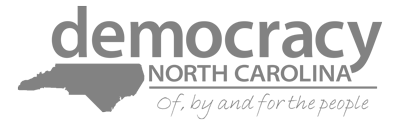 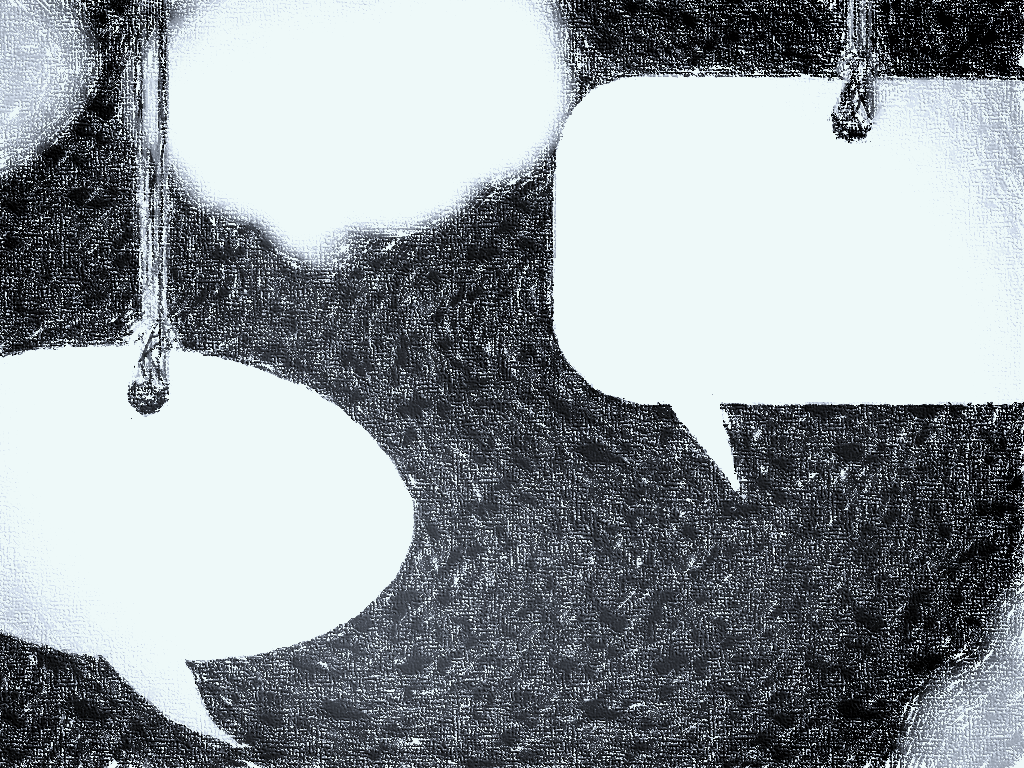 Important Tip
Make sure the form is filled out correctly before the voter leaves!
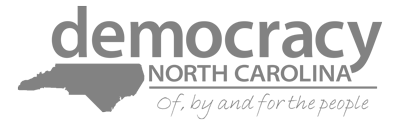 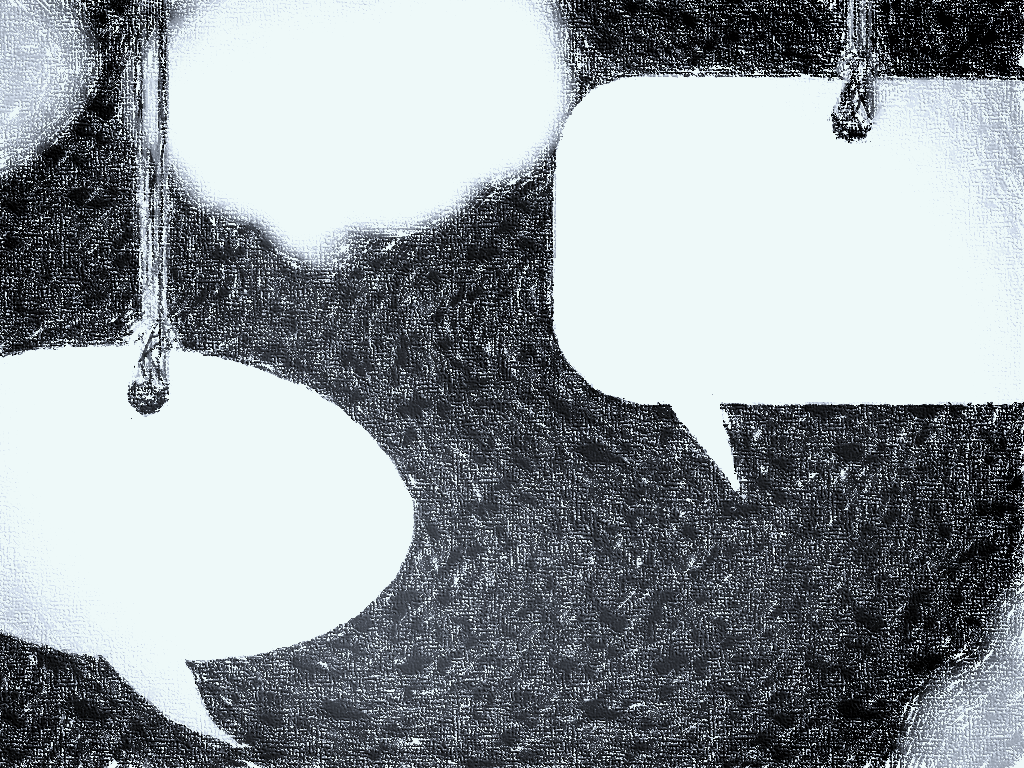 Frequently Asked QuestionsFrom Voters
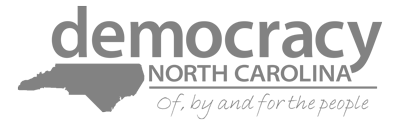 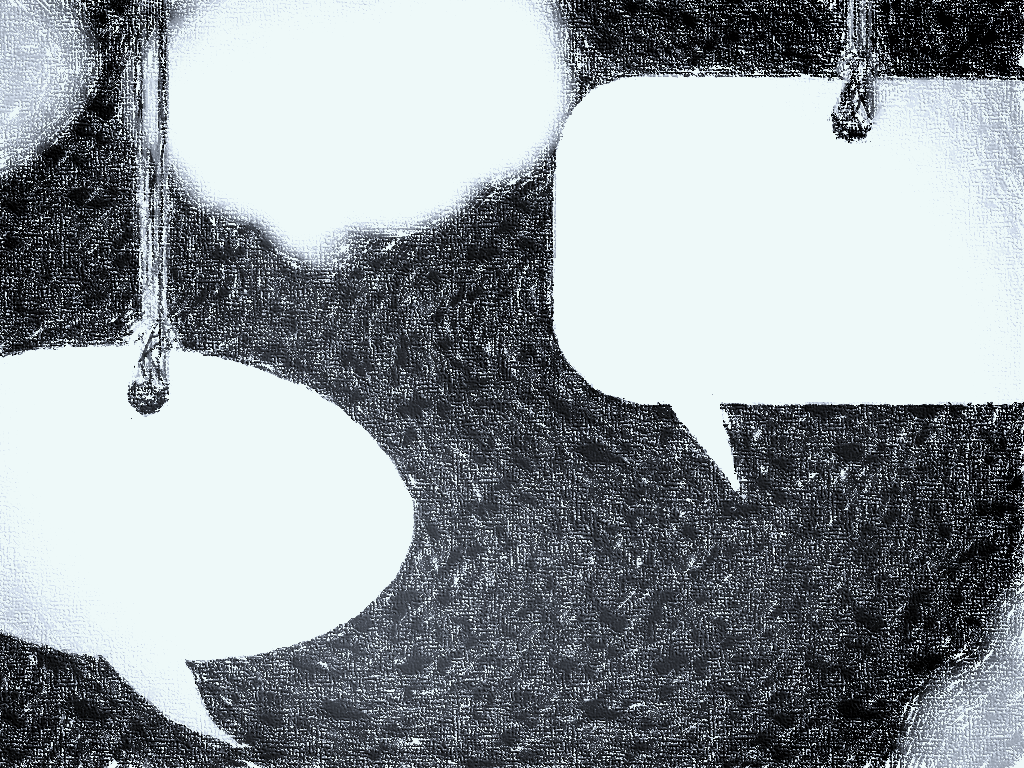 What Party Should I Register For?
“You should choose a party that matches your values or you can choose unaffiliated. I’m not allowed to recommend a party.”
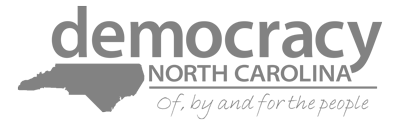 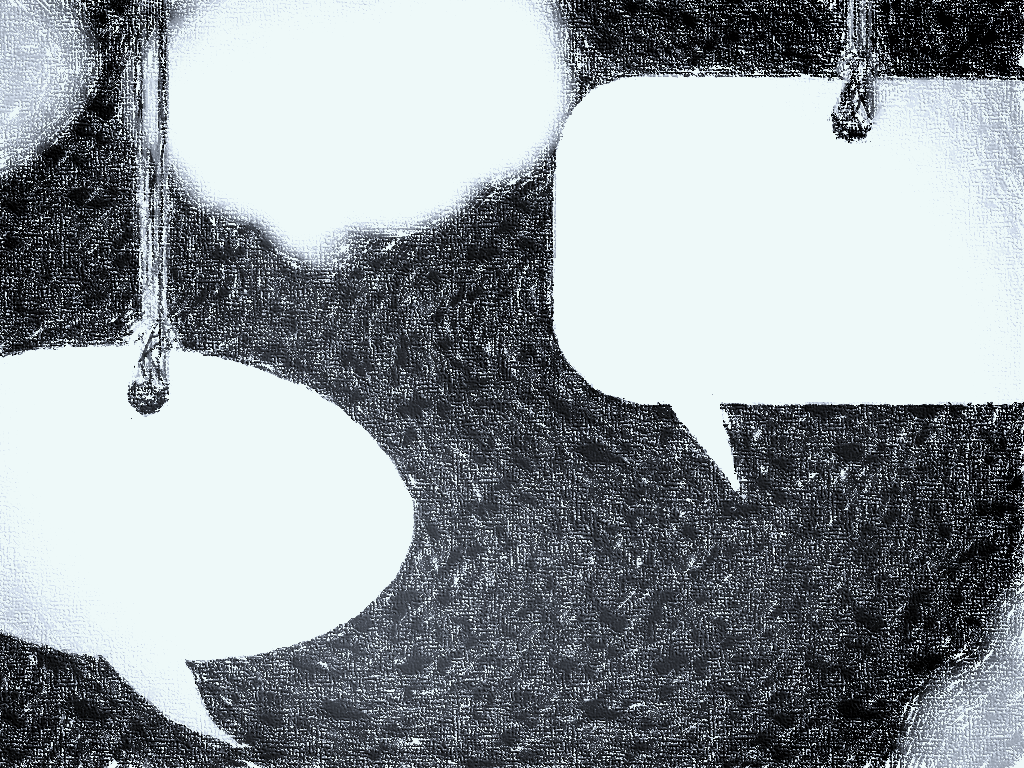 What’s the Difference Between Parties?
“You can call or look up the parties online to find out more about their positions.”
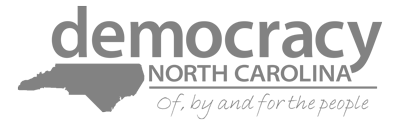 [Speaker Notes: You can also use an elected official as an illustration.]
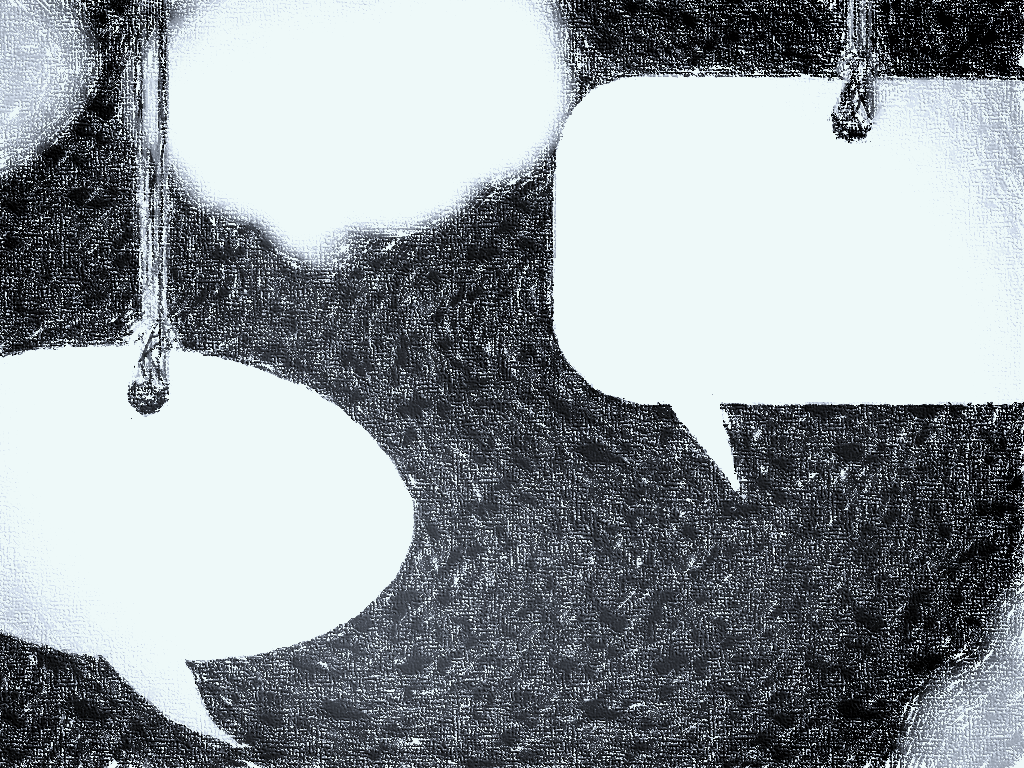 I’ll be 18 Soon. Can I Register?
If you will be 18 by the General Election, then yes! You can vote in the primary if you’re 17 and will be 18 on the day of the General Election.
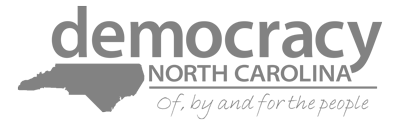 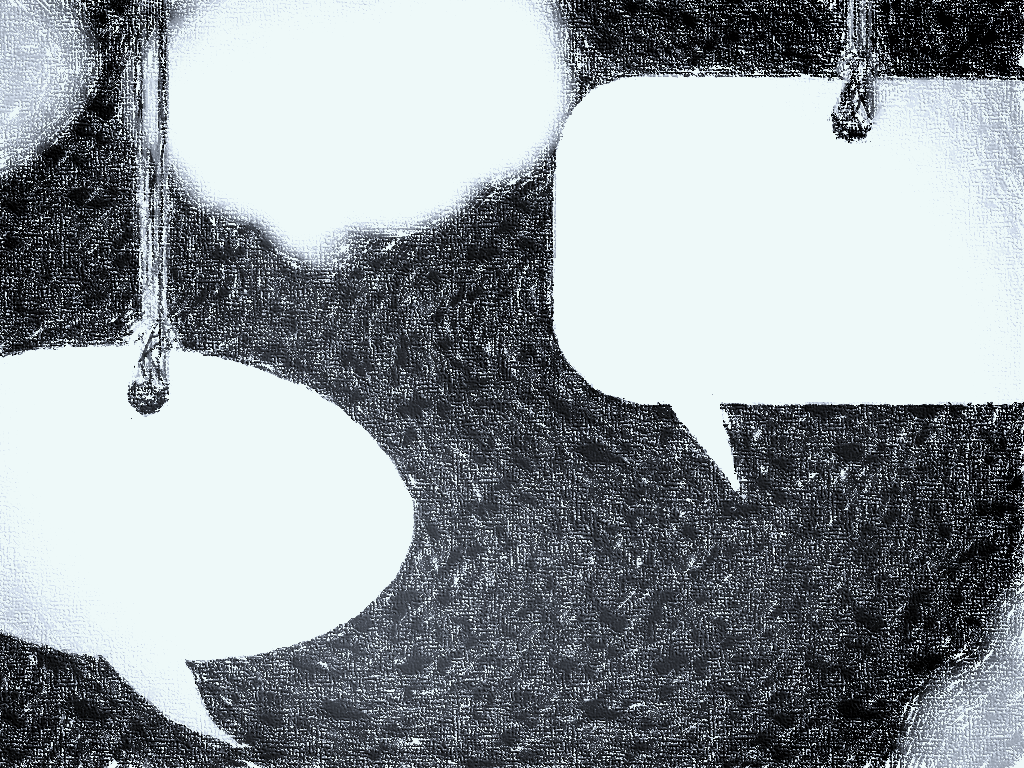 What if I Have a Felony Conviction?
Your sentence must be complete (including probation or parole) before re-registering. Re-register like a new voter.
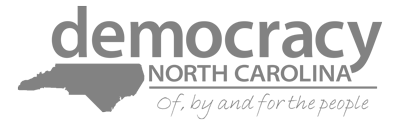 [Speaker Notes: Use the same form as anyone else. No special documents required!]
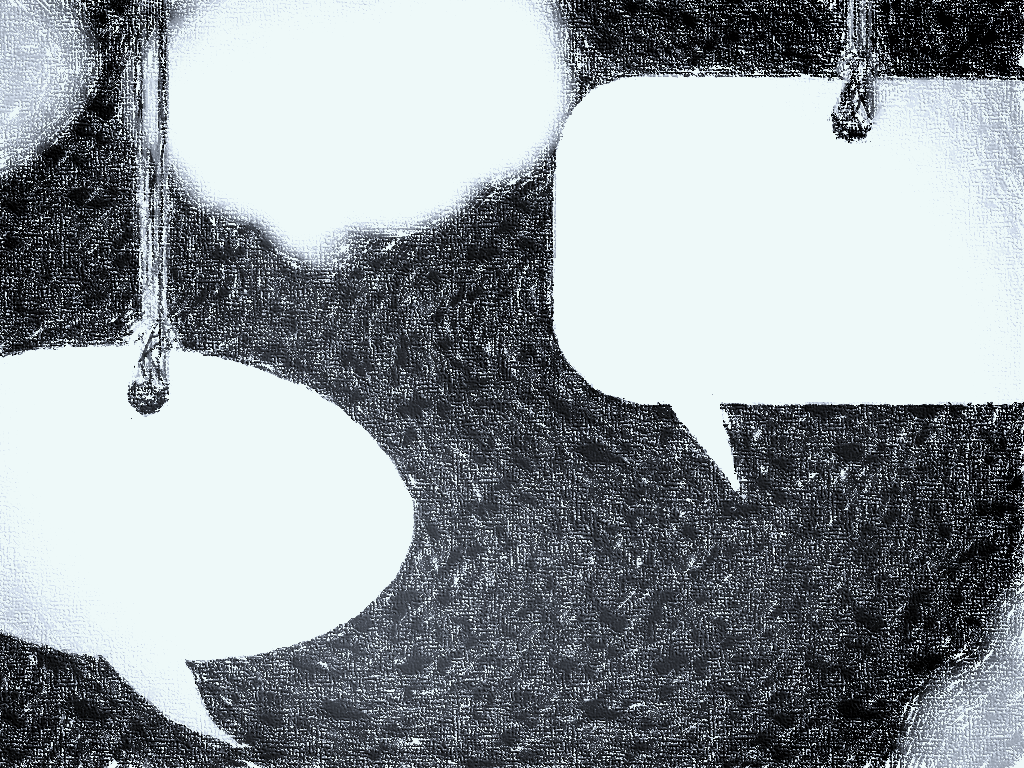 What if I Have a Misdemeanor Conviction?
Your right to vote is not affected by a misdemeanor conviction.
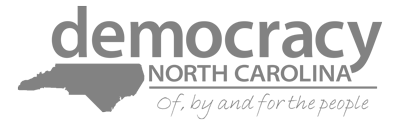 [Speaker Notes: even if you have served or are currently serving a jail sentence.]
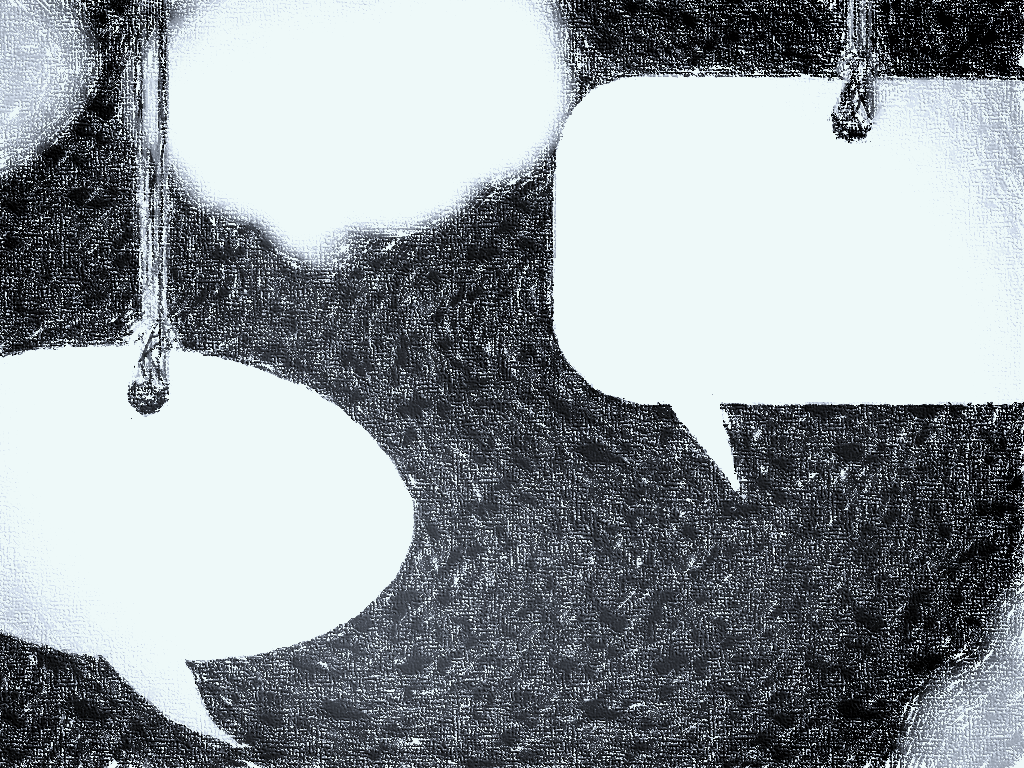 What if I Have Pending Felony Charges?
As long as you have not been convicted, you can vote.
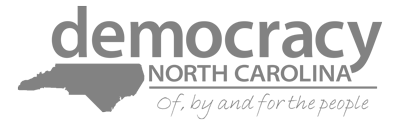 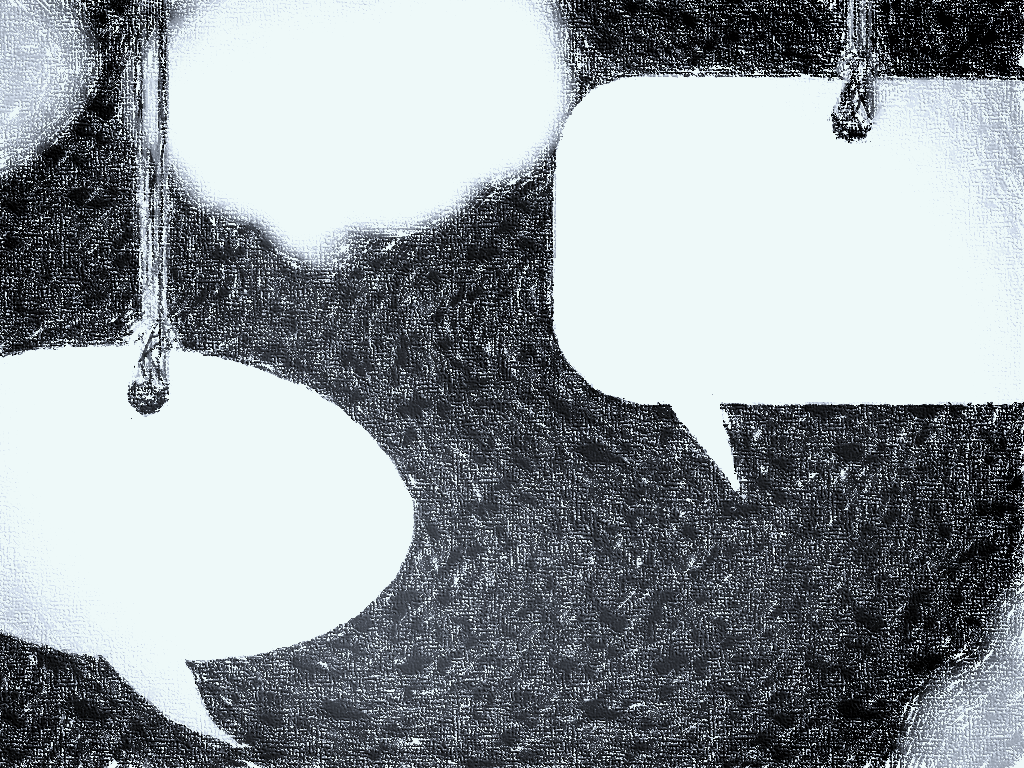 What If I Don’t Have a Permanent Address?
Your residence address is where you sleep or spend most of your time.

Your mailing address is where you get mail.
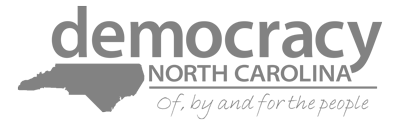 [Speaker Notes: Residence Address:  If that’s a shelter or a friend’s house, use that address. If you are currently sleeping outside then you need to draw a map describing your sleeping location. 
Mailing Address: can be a PO Box, a local shelter, parent’s home
Be sure to update your registration when you move.]
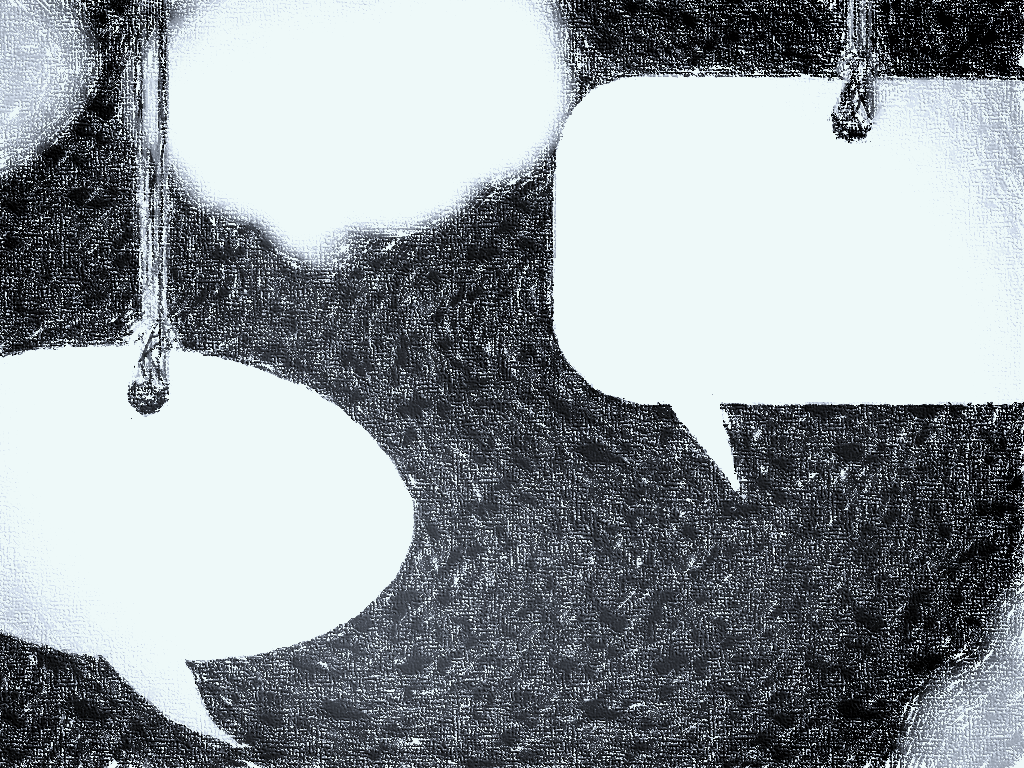 I Think I’m Already Registered.
Check your status at  demnc.co/myreg

Call the State Board of Elections at (866) 522-4723, or re-register.
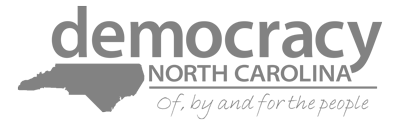 [Speaker Notes: The new registration will update the old one.
Use your smartphone if you have one to look it up for them.]
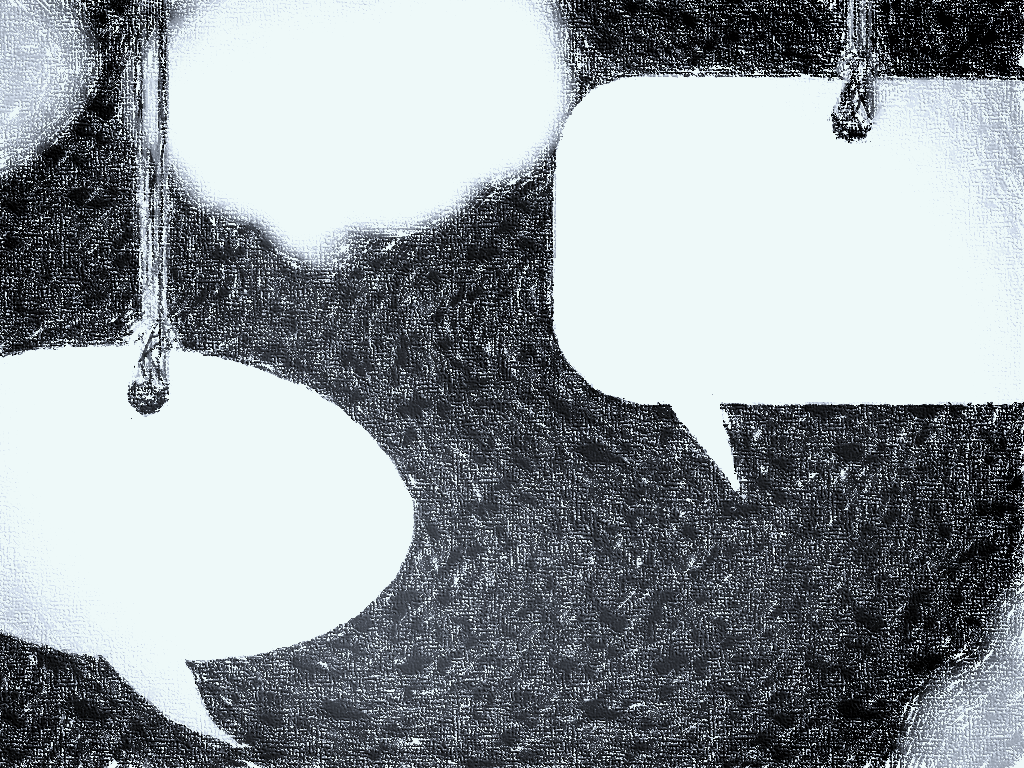 What Happens After I Register?
You should receive a verification card from the county Board of Elections. You may also get a letter asking for more identifying information.
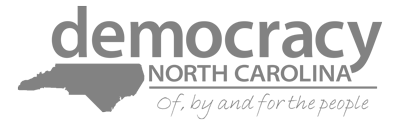 [Speaker Notes: People usually receive letters asking for more information when the Board of Elections can’t verify their identity based on the information on the voter registration form.
Most common if the person doesn’t provide any identifying numbers in Section 3.]
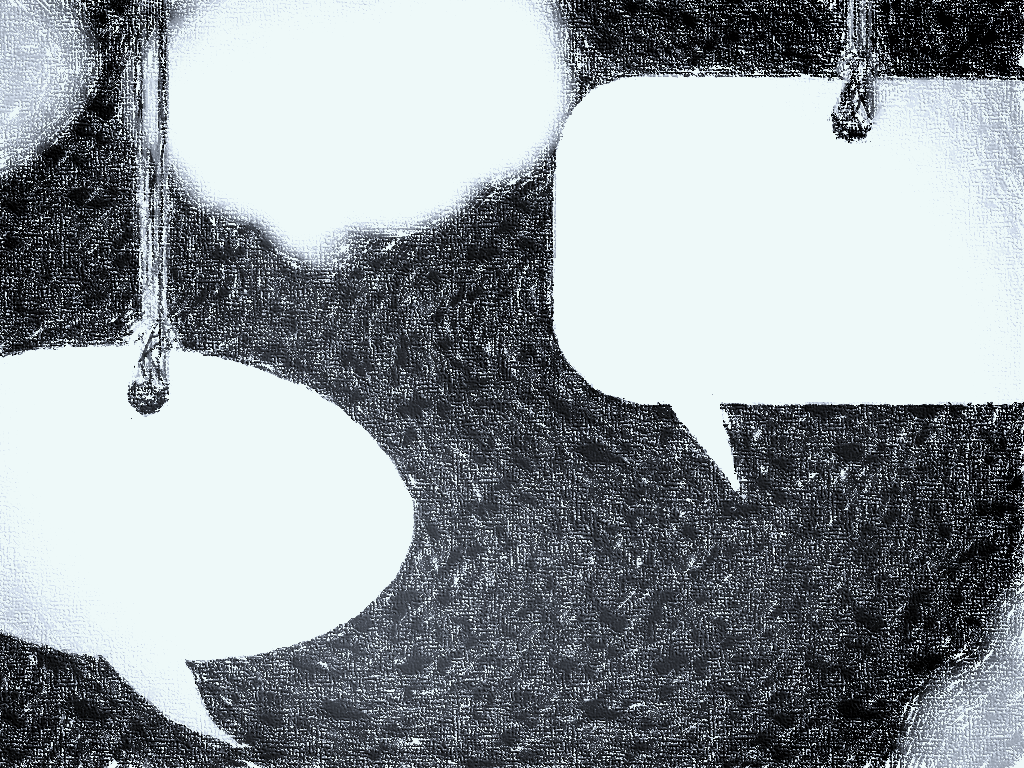 What If the Voter is Transgender?
Make sure the name on your ID or Social Security card matches the name on your voter registration.
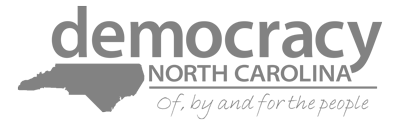 [Speaker Notes: Otherwise, it may derail the verification process.]
Other questions?
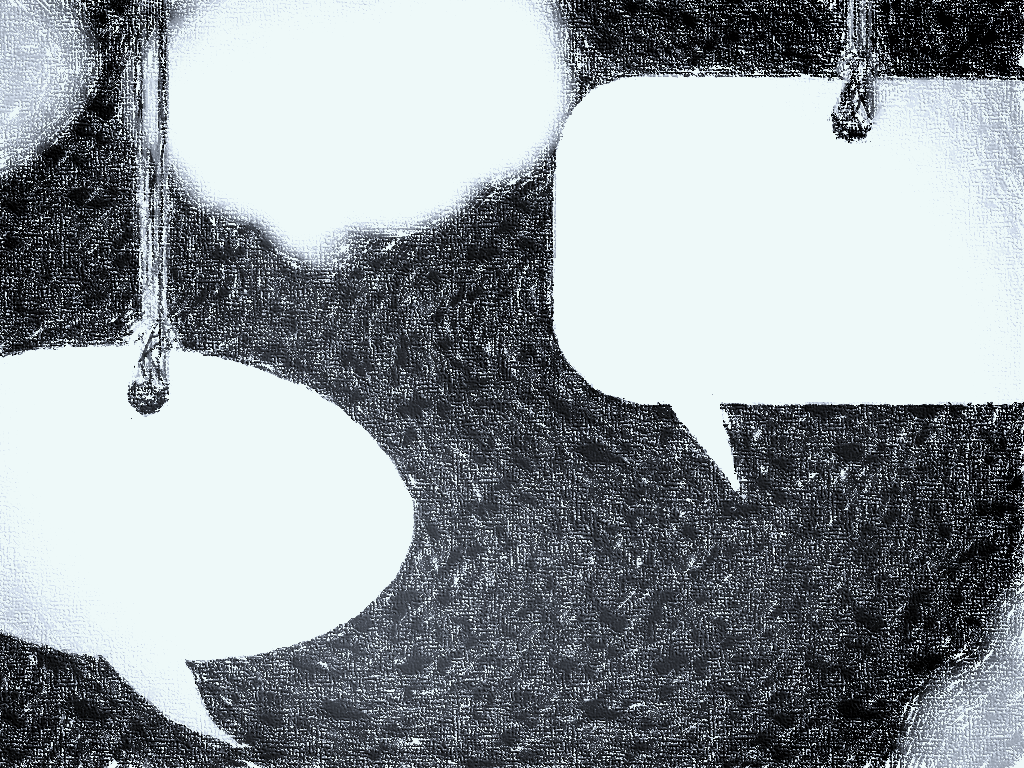 Call the State Board of Elections at  (866) 522-4723.
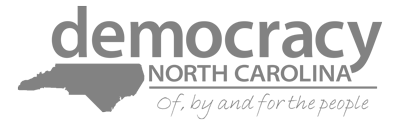 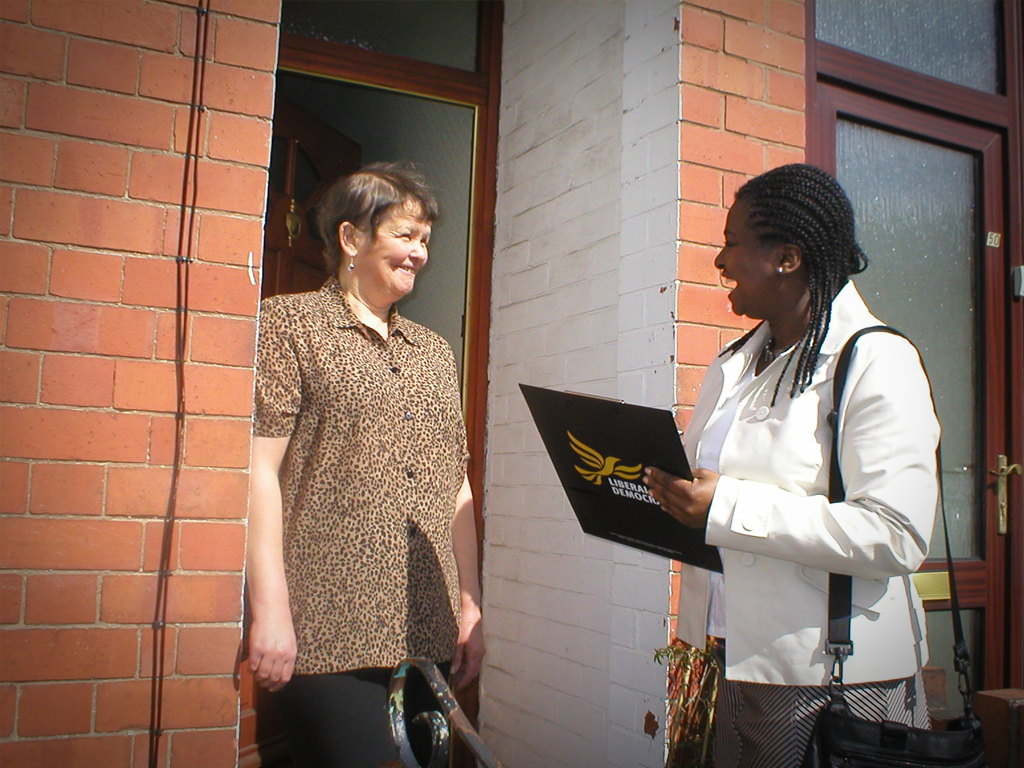 Holding a voter registration drive
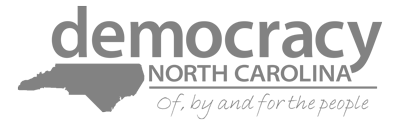 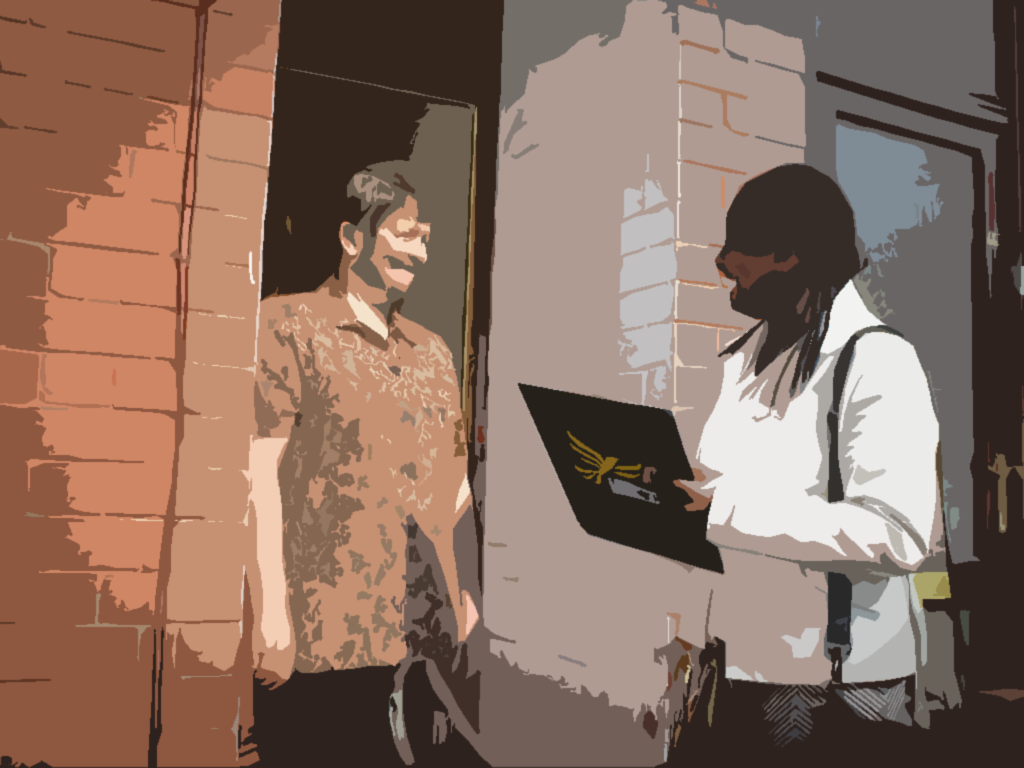 How Will You Register Voters?
Site-based registration 
Often results in higher numbers for less effort

Door-to-door registration
Allows you to choose specific areas or neighborhoods
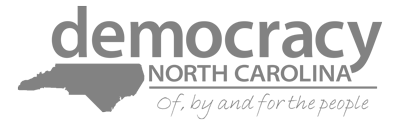 [Speaker Notes: Site-Based: means setting up a table at a community event, a store, a church, or other high traffic location.
Door-to-door: means going through a neighborhood.]
Making a Plan
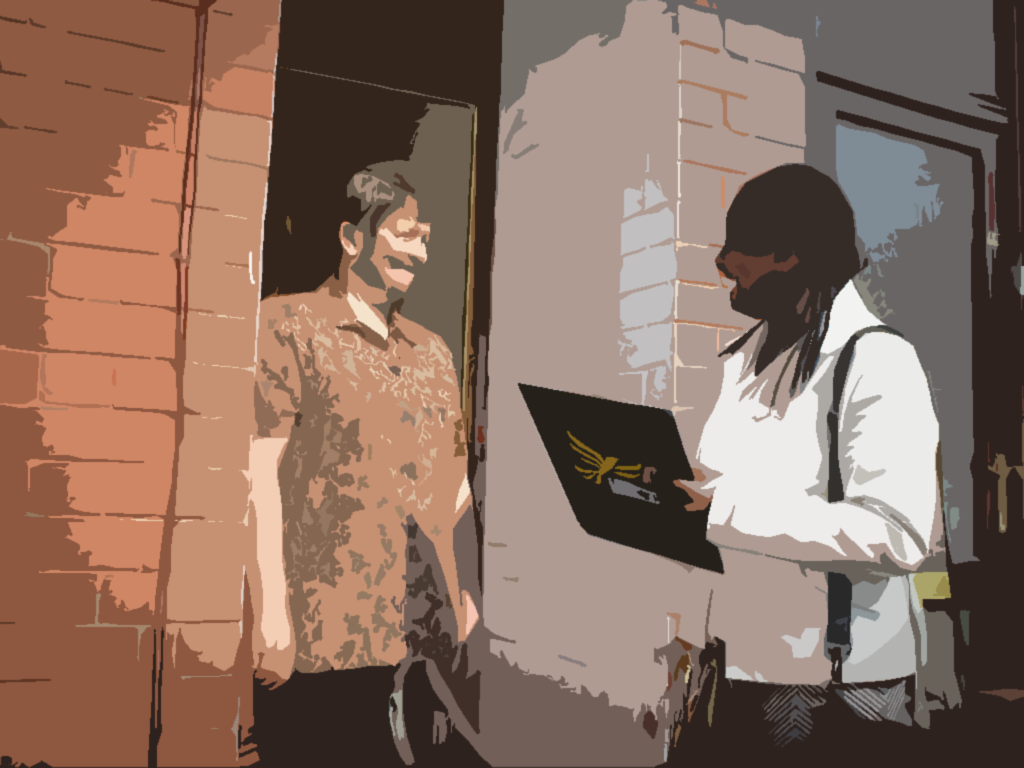 Pick a date and time.

Get permission from location sites, if needed.

Work with other groups, if possible.

When going door to door, go in pairs.
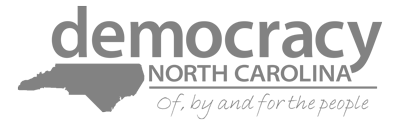 [Speaker Notes: What days and times are people most likely to be at the site or in the neighborhood you’ve picked?]
What to Bring
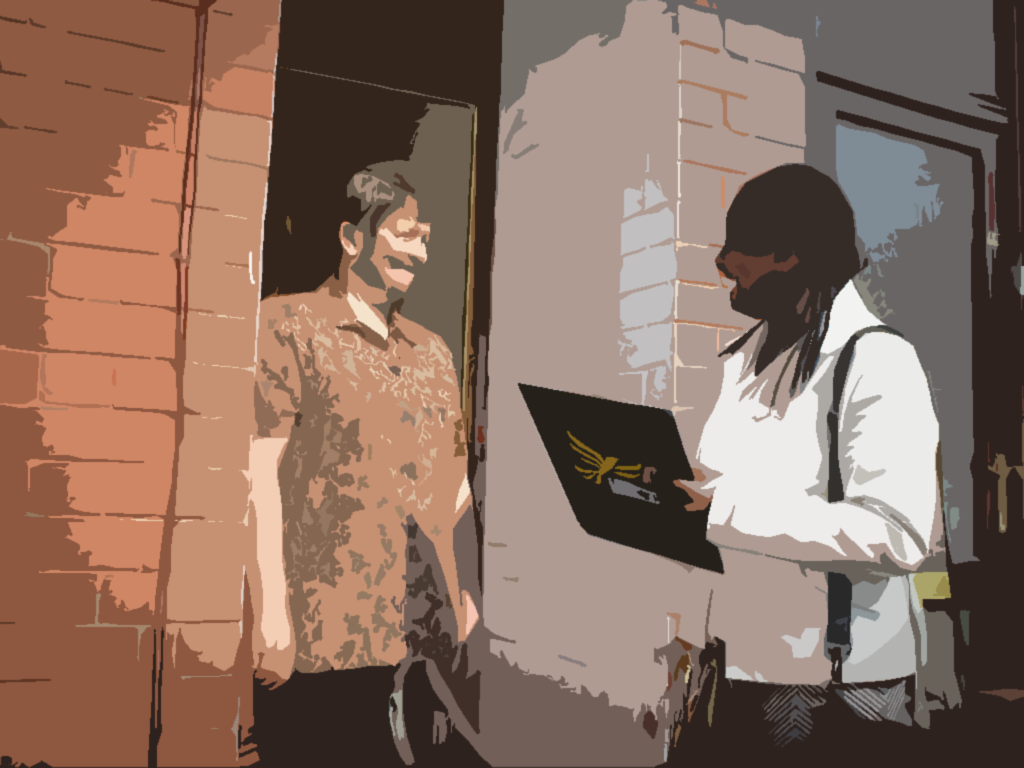 Voter registration forms & pens (black ink)

Signs “Register to Vote Here” (site based)

Clipboards (especially for door to door)

Nonpartisan voter education materials

Envelope or box for completed forms

Tables and chairs (site based)
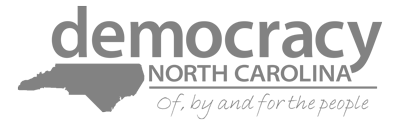 [Speaker Notes: Pens - (blue and black ink)]
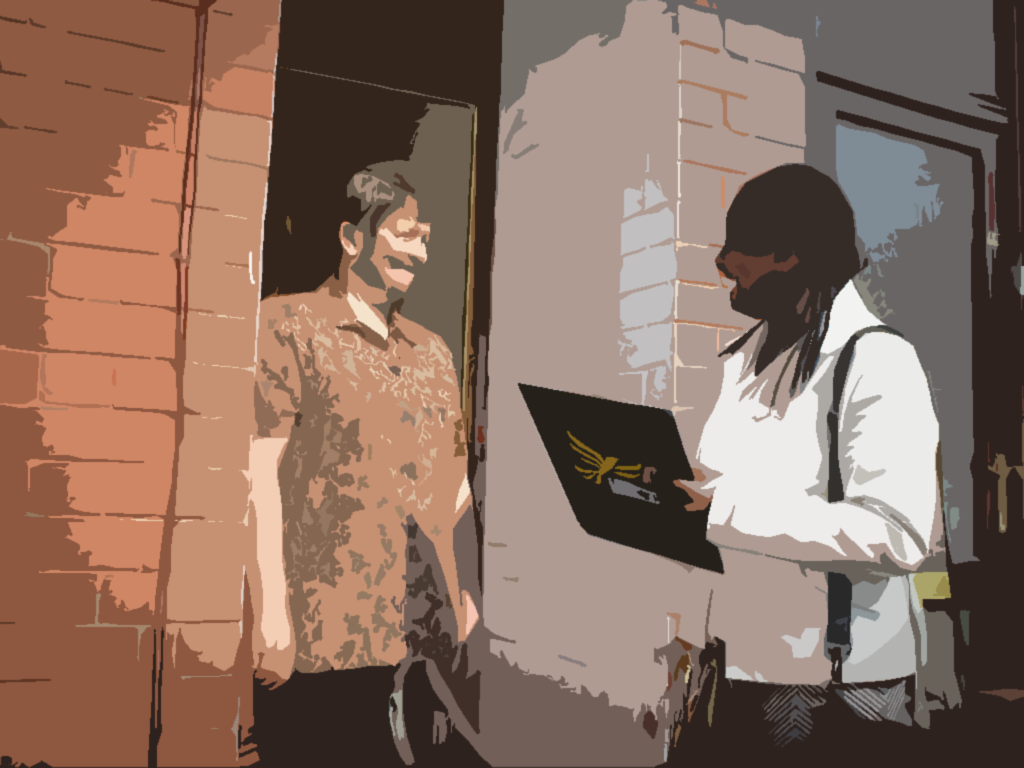 Also Consider Bringing
Small things to give away (candy, stickers, or buttons)

Smart phone or laptop to check voters’ status online (if there is WiFi access)

Back-pack or bag with water & snacks 

Sunscreen, sunglasses, hat
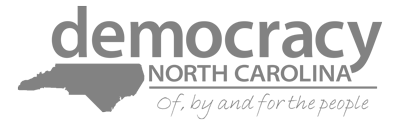 [Speaker Notes: Anything else you need to be comfortable]
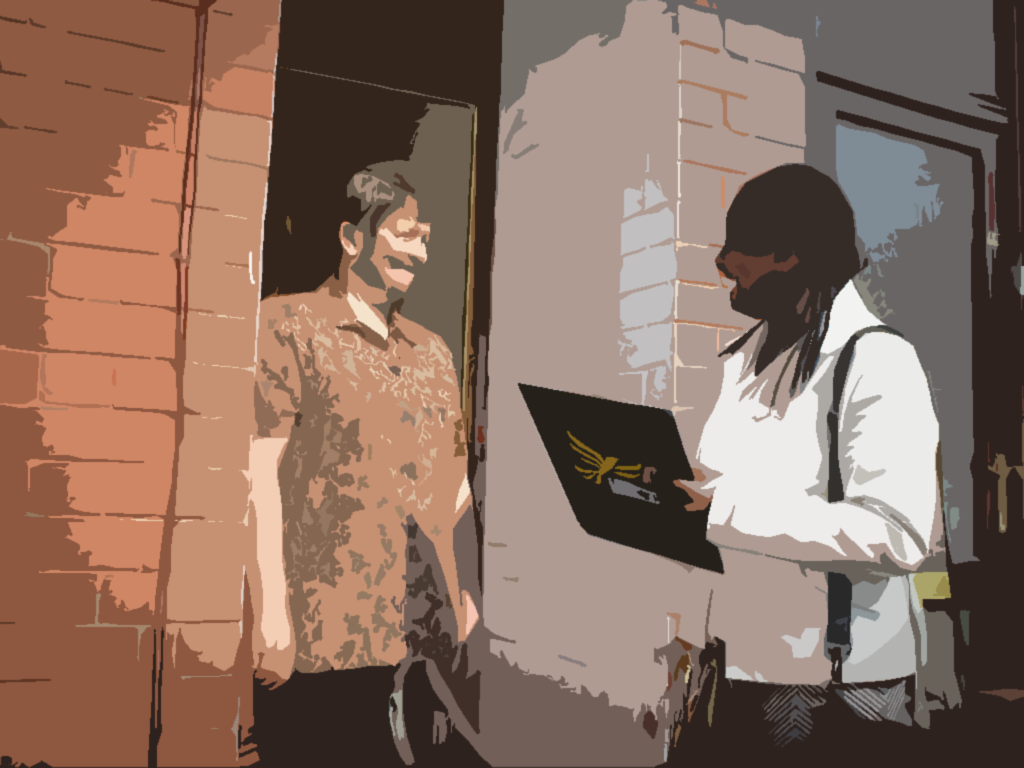 Coordinating Volunteers
Plan shifts of 3 – 4 hours per volunteer
Could do 2 – 4 for site based 

Recruit more volunteers than you need 

Send all details in advance 
When, where to show up, where to get materials, partner name and contact info, etc.
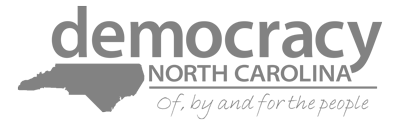 [Speaker Notes: Recruit extra - to account for possible last-minute cancellations. If 10 people say they will come, expect 7 or 8
Teams of two , especially for door-to-door canvassing]
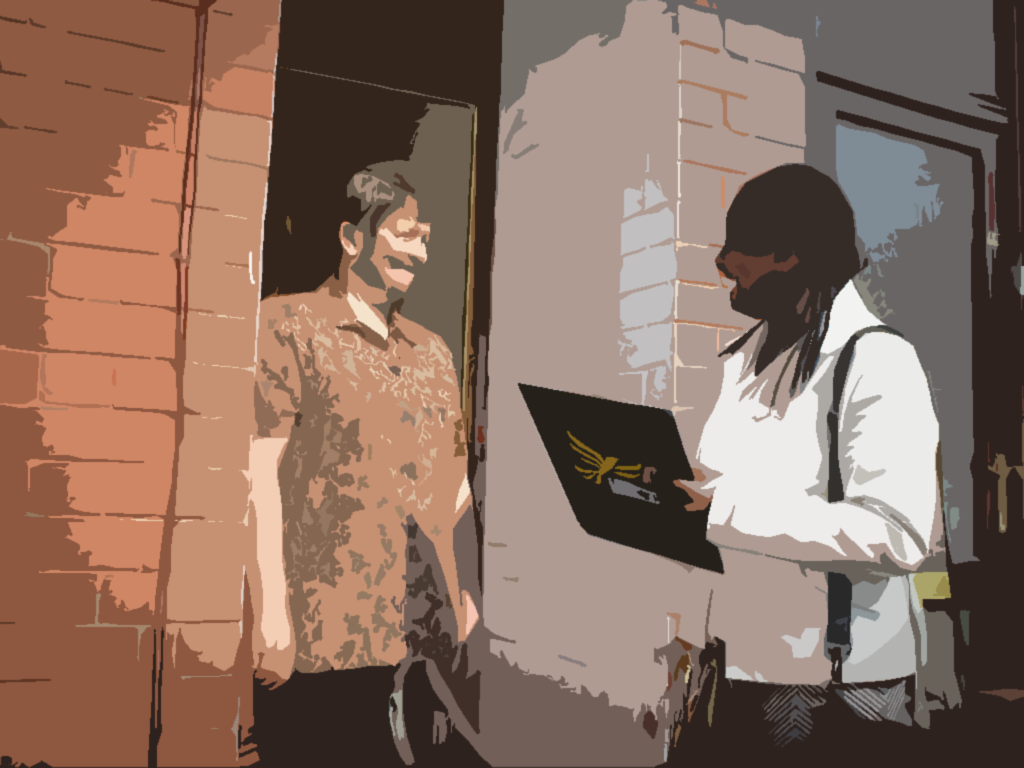 Coordinating Volunteers
Provide name and contact info for the leader of the voter registration drive

Call volunteers the night before to confirm their attendance and review all details
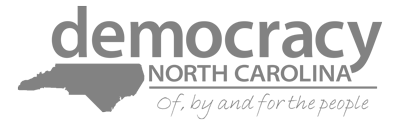 [Speaker Notes: Make sure that person is available during the day to answer questions, solve problems]
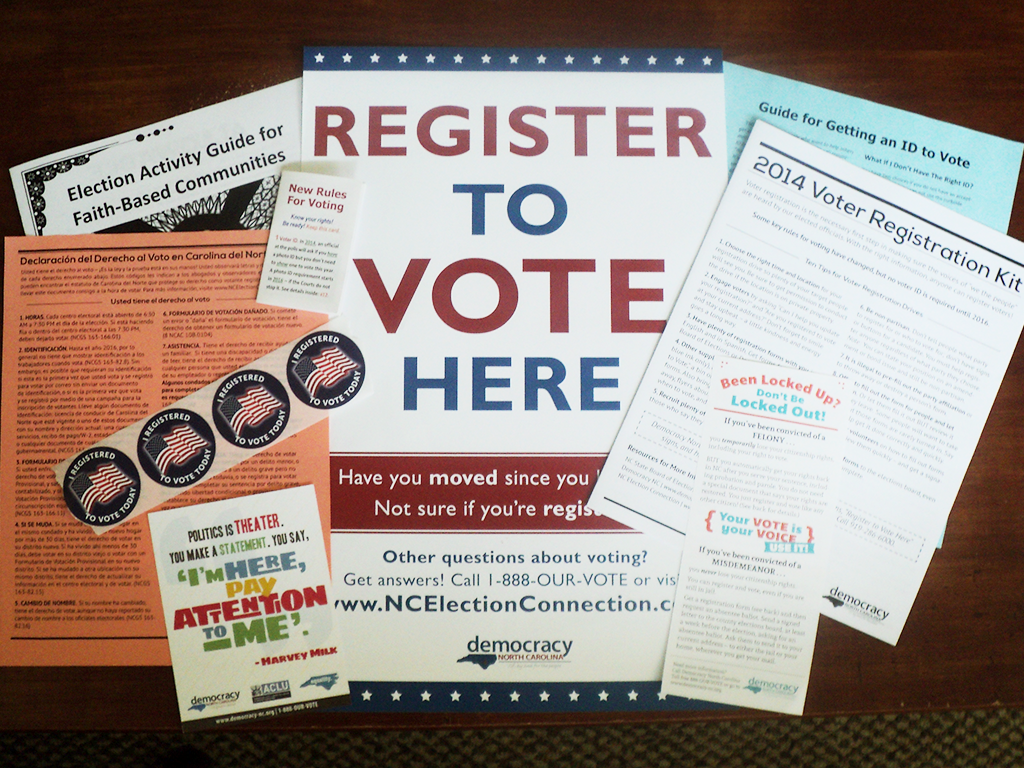 Get what you need…
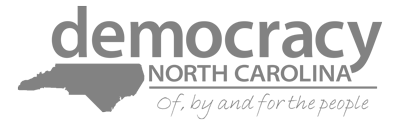 Questions?
Visit:
democracy-nc.org
ncvoter.com
gotidnc/es/ (en español)
Call:
1-888-OUR-VOTE 
(Democracy NC hotline)
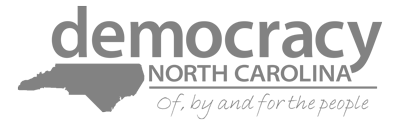